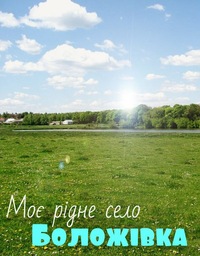 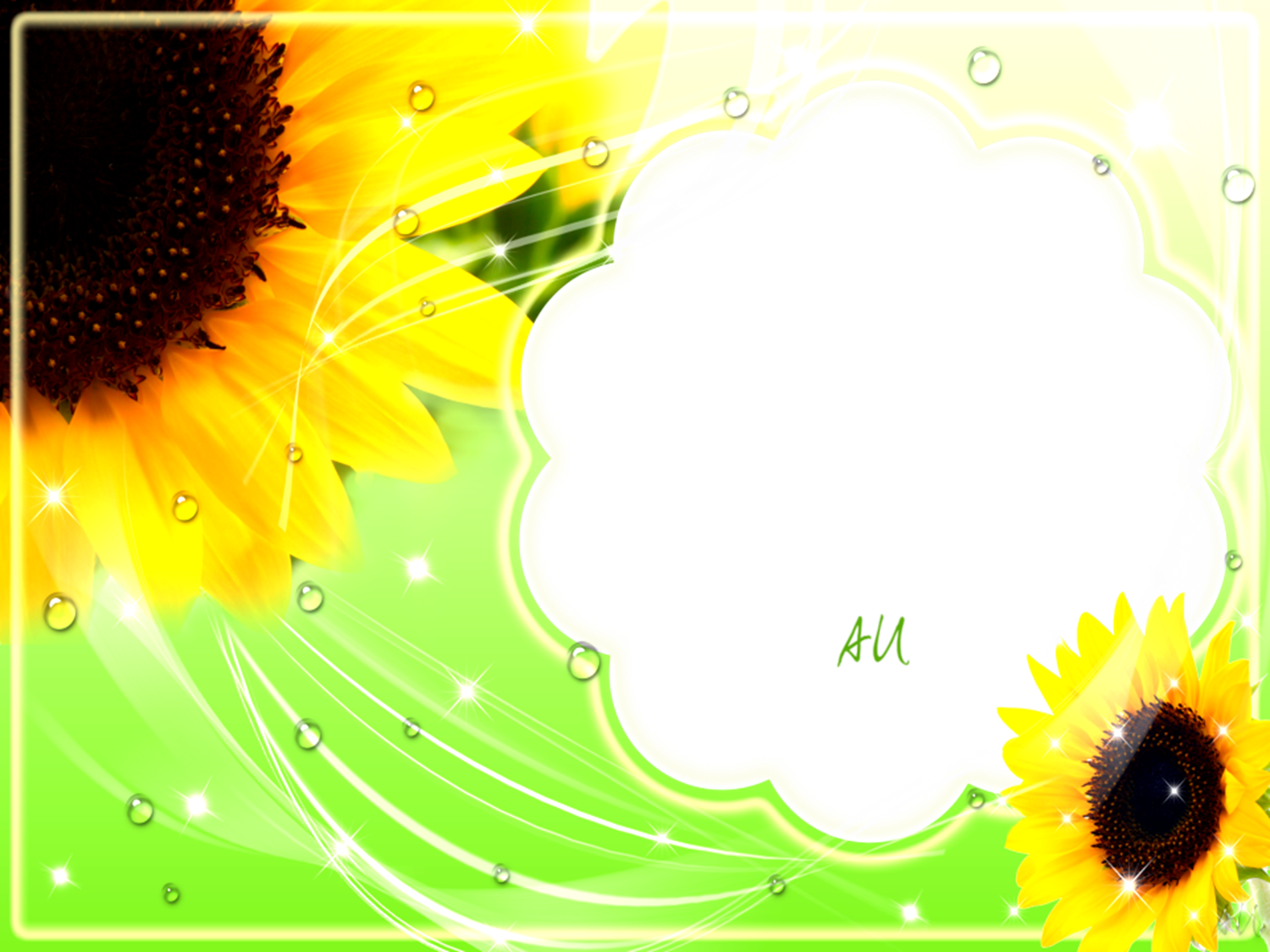 Водні скарби рідного краю в дитячому баченні
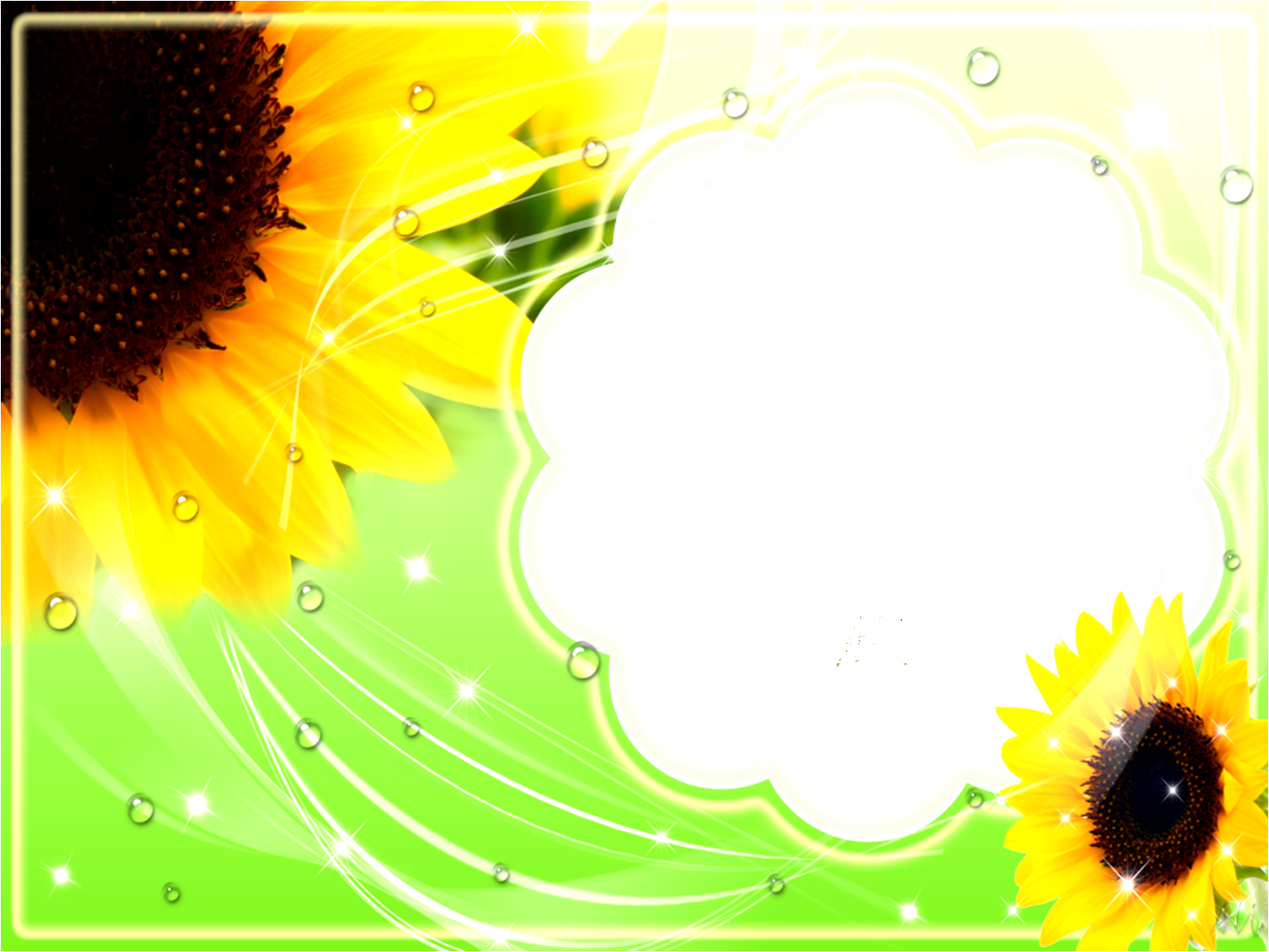 Мета:     дослідити  та  охарактеризувати  основні  водні об’єкти   с. Боложівка, вивчити  взаємозв’язки  природних  та  соціальних  явищ рідного  краю  з  метою  формування  єдиного  природного  комплексу  села ;  дослідити  та  проаналізувати   проблеми   розвитку  водних  ресурсів  села  та  визначити  основні  шляхи  їх  вирішення;  виховувати  бережливе  ставлення  до  природи  рідного  краю.
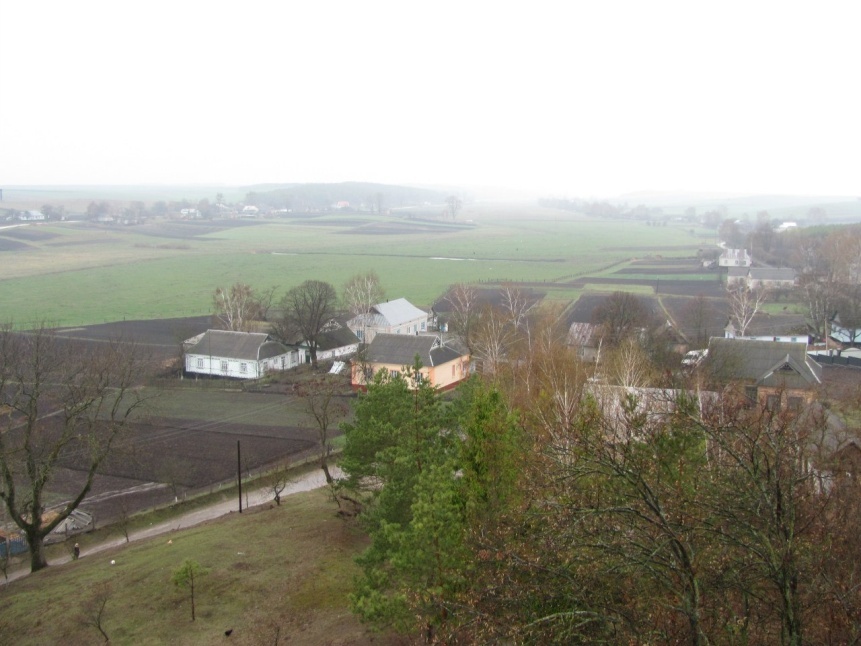 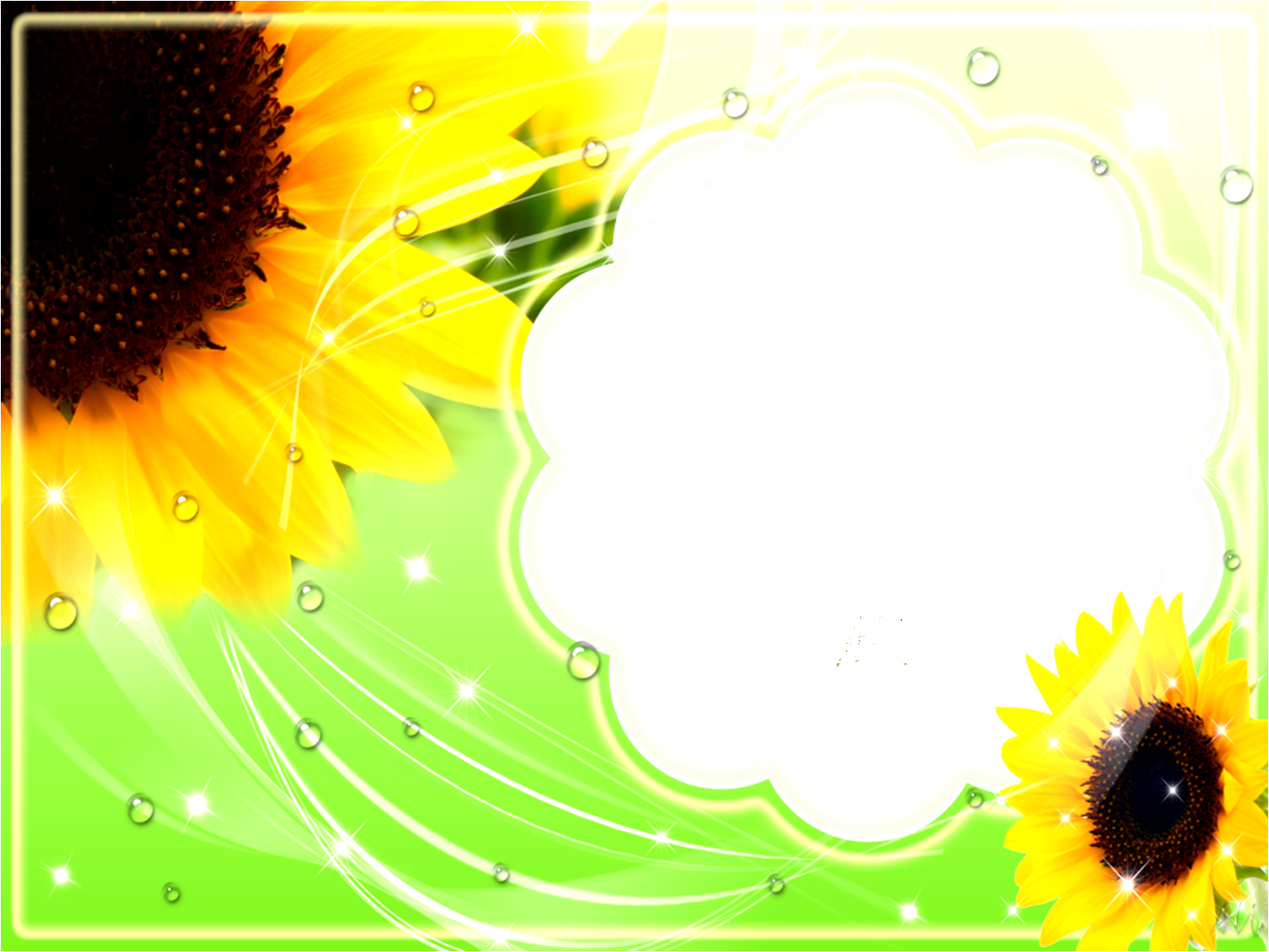 Основними   завданнями  проекту  є:  
Дослідження  та  аналіз     водних  ресурсів   с. Боложівка,   що   представлені  вивченням  фізико – географічних  характеристик  річки  Кума  та  сільського  ставка.
Здійснити гідрологічні заміри та розрахунки статистичних даних в точках дослідження русла річки.
Описати природний комплекс сільського ставка.
Провести акцію «До чистих джерел». 
Встановити взаємозв’язок  між  географічними  поняттями  та  закономірностями  їх  прояву  на  конкретній  території.
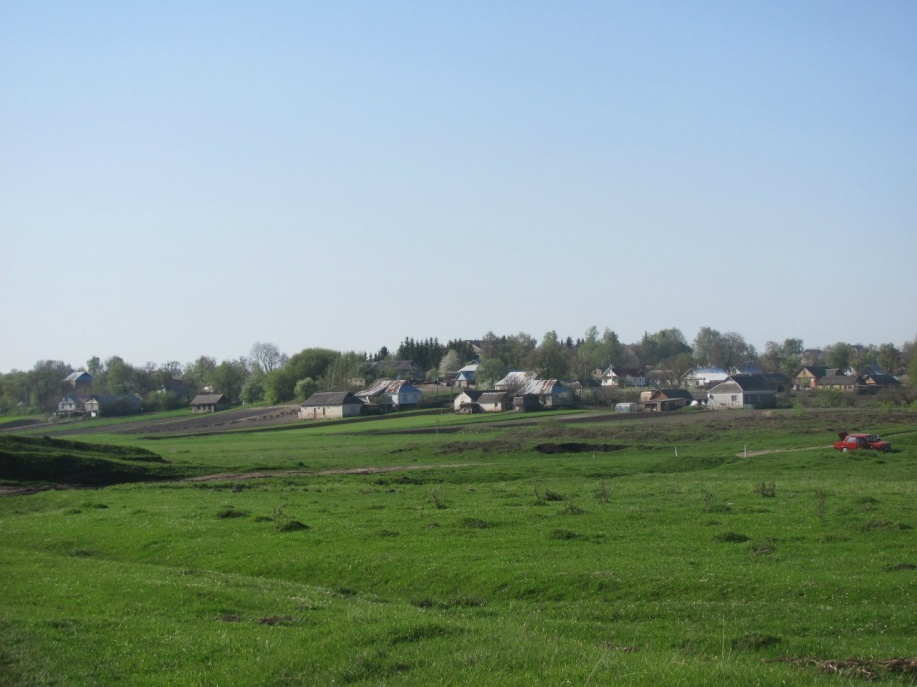 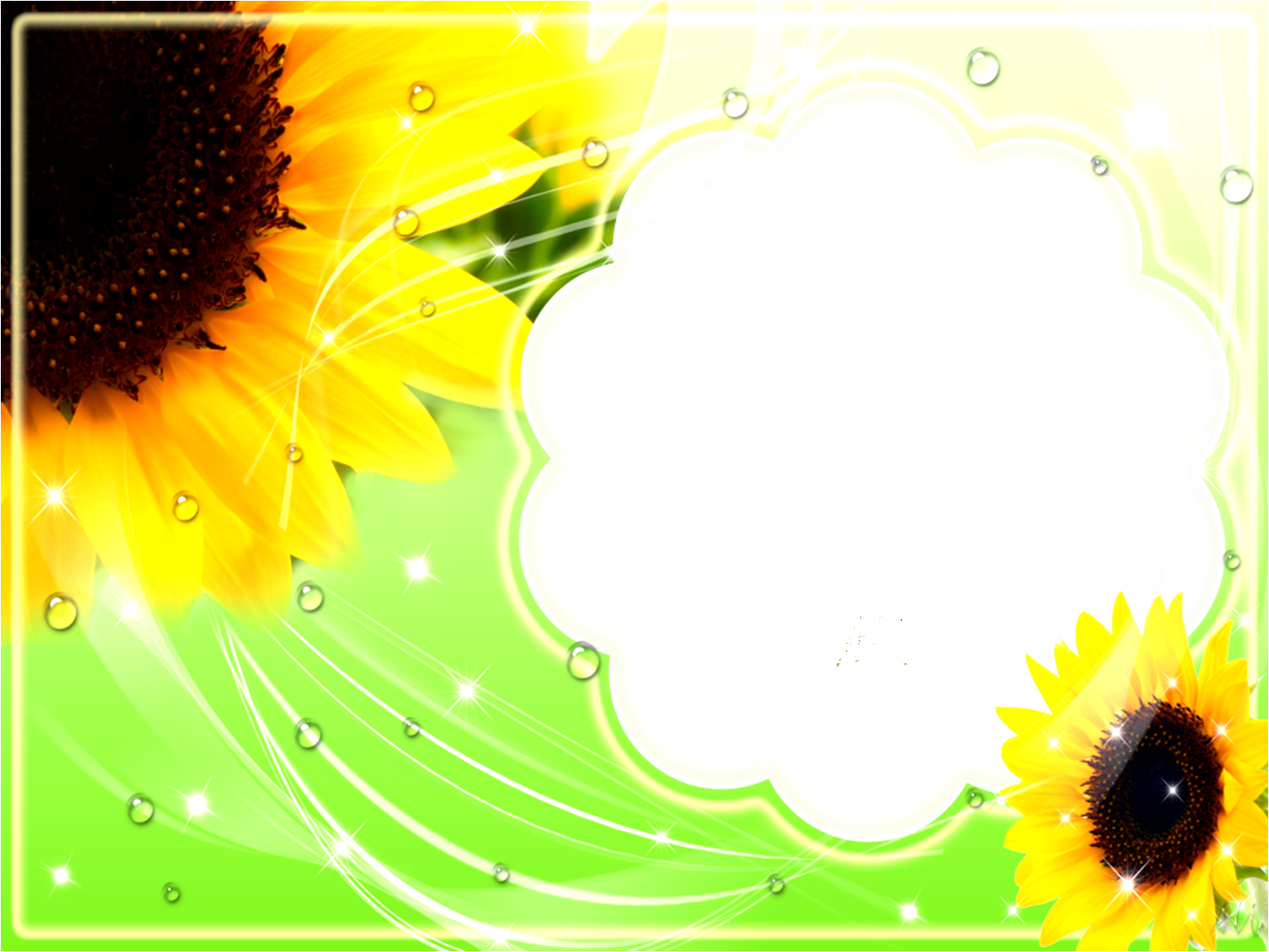 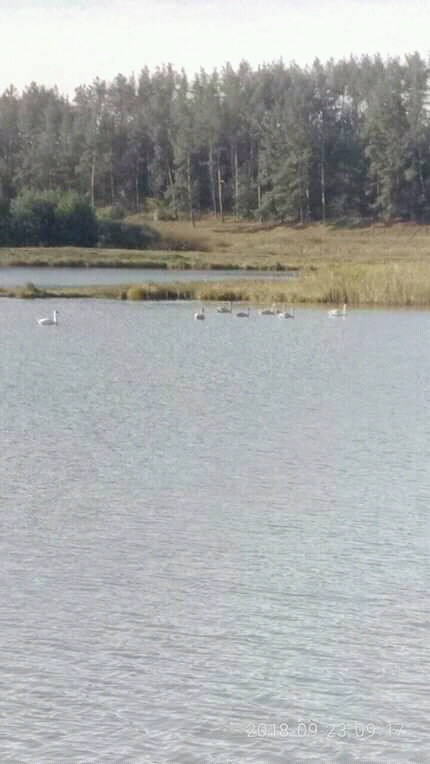 Актуальність даного проекту полягає у поглибленому вивченні географії як  науки на прикладі безпосереднього зв’язку з компонентами природи рідного краю шляхом спостереження, дослідження та аналізу. Основна увага приділяється вивченню водних ресурсів. Це дає можливість кожному виробити свій власний світогляд щодо зв’язку з природою та необхідності її любити та оберігати, раціонально використовувати та не забруднювати водні ресурси.
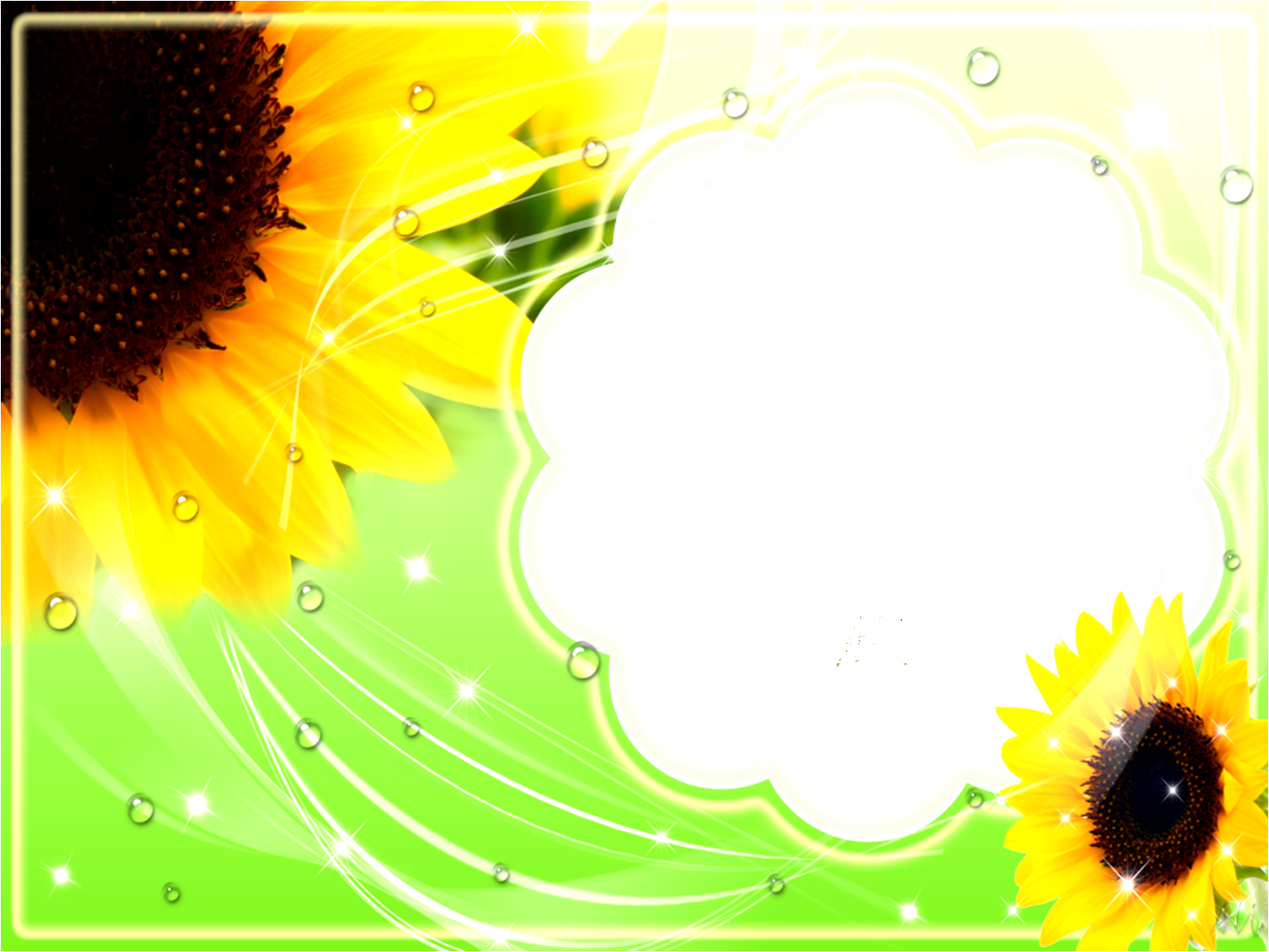 Основними  методами  дослідження  є:
Візуальне  спостереження.
Польове  дослідження.
Частково-пошуковий.
Літературно-статистичний.
Дослідницький.
Картографічна  робота.
Проблемного  викладу.
Фотографування.
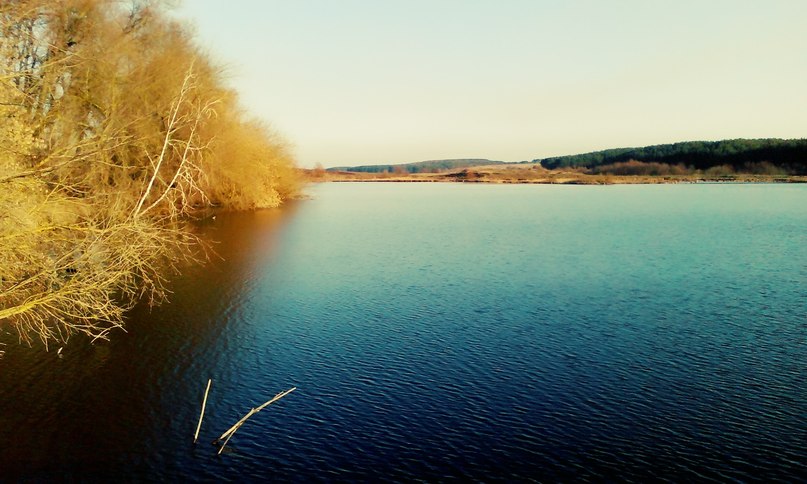 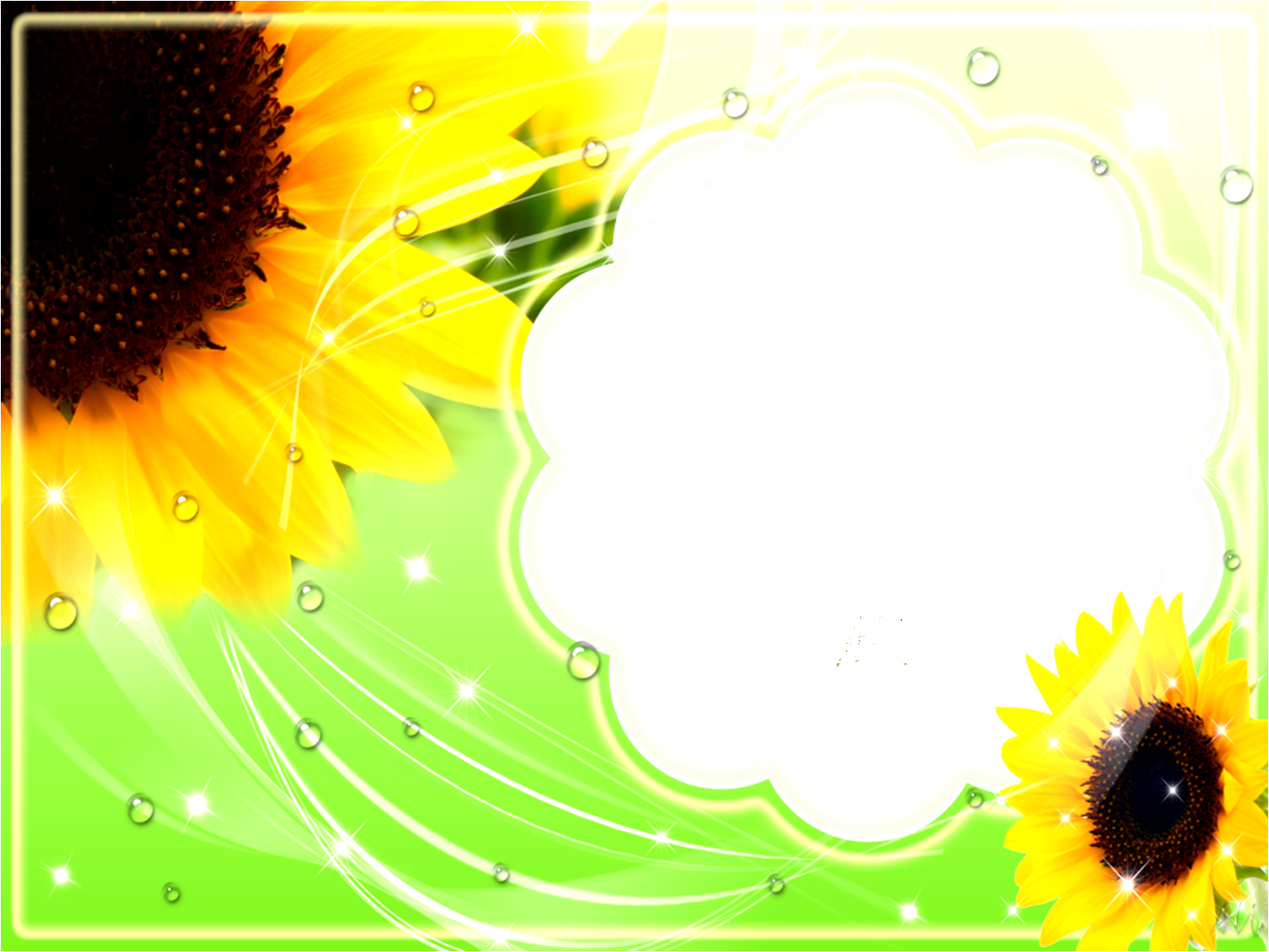 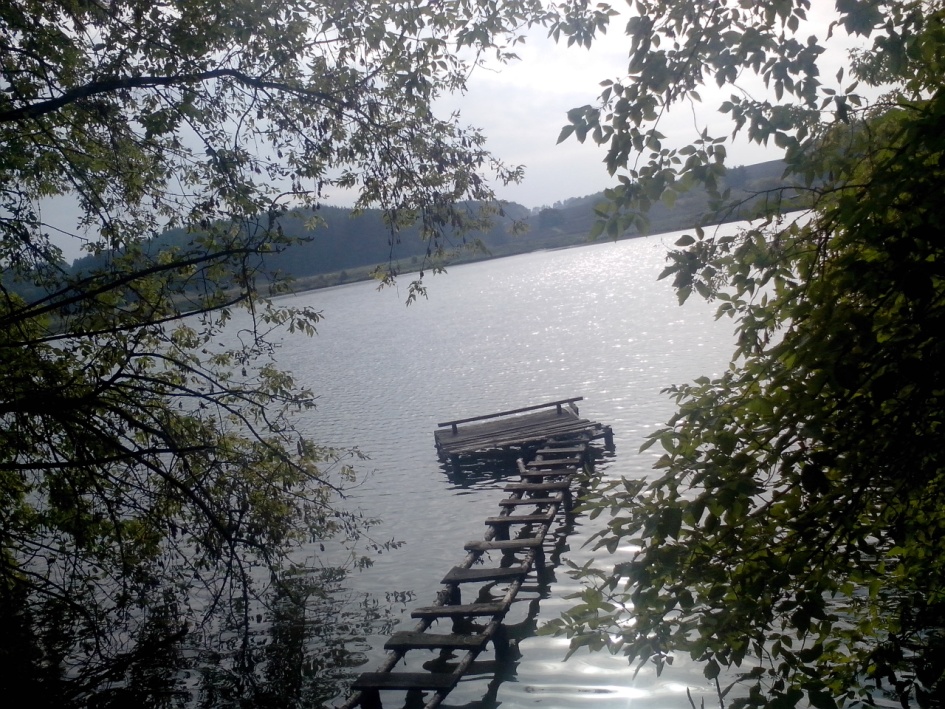 Очікувані результати нашої роботи:
 створення науково-дослідницьких проектів «Річка Кума в системі малих річок України»;
проведення екологічної акції «До чистих джерел»;
участь загону в програмі екологічної стежки;
створення систематизованої папки  «Водні ресурси  с. Боложівка”;
пропаганда екологічного виховання жителів села;
створення екологічної бригади догляду  річки Куми;
поповнення Інтернет-ресурсів отриманою інформацією.
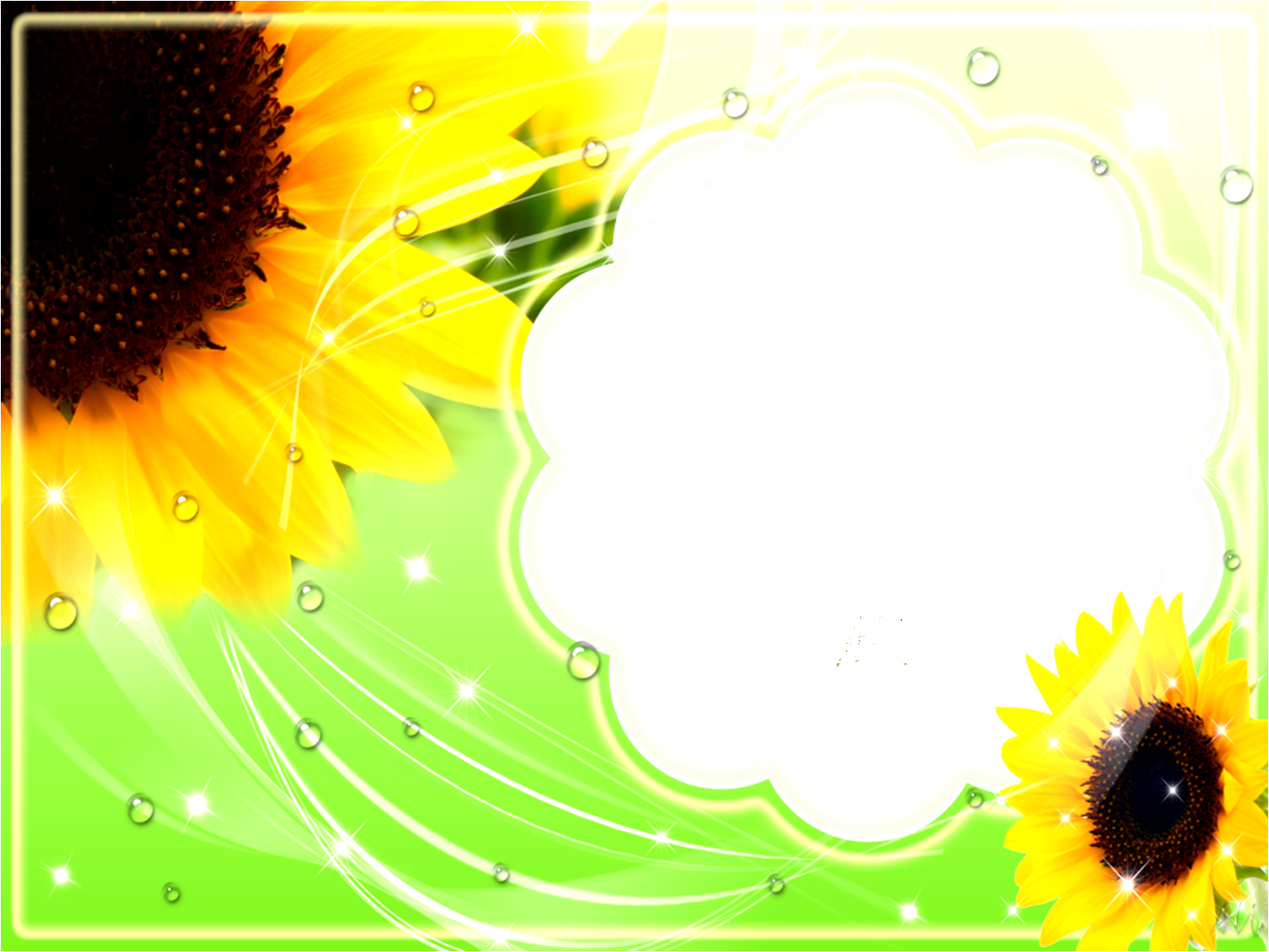 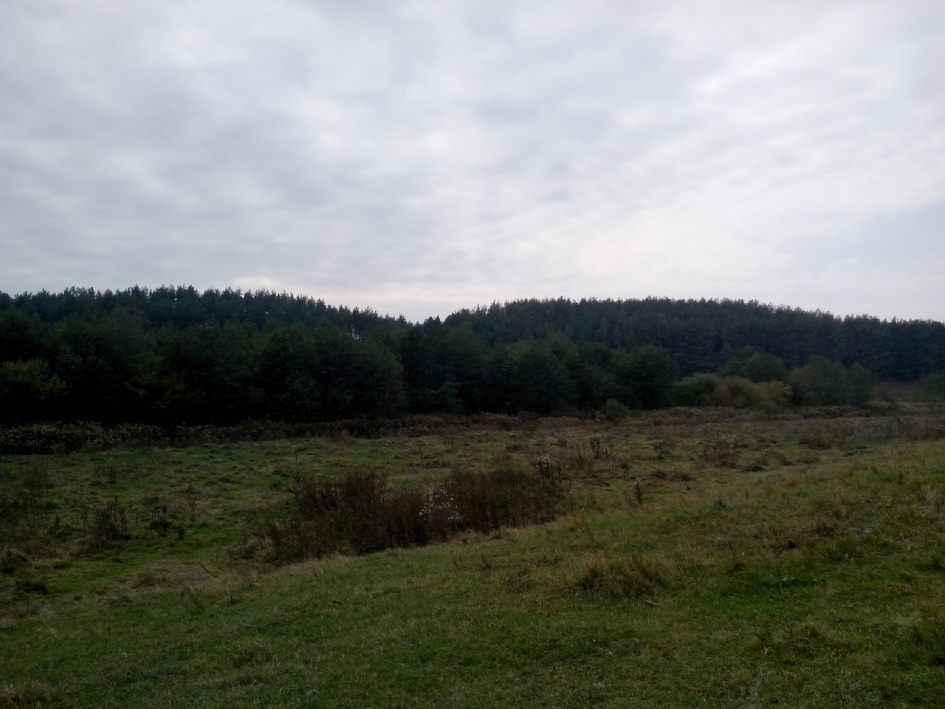 Основні   етапи  дослідження:
Фізико-географічне положення  річки Куми, сільського ставка.
 Характеристика природно-кліматичних умов села як важливого чинника аналізу водних ресурсів.
Науково-проектне  дослідження  гідрологічних об’єктів   с. Боложівка.
Аналітичне  дослідження  водно-екологічної ситуації
  с. Боложівка.
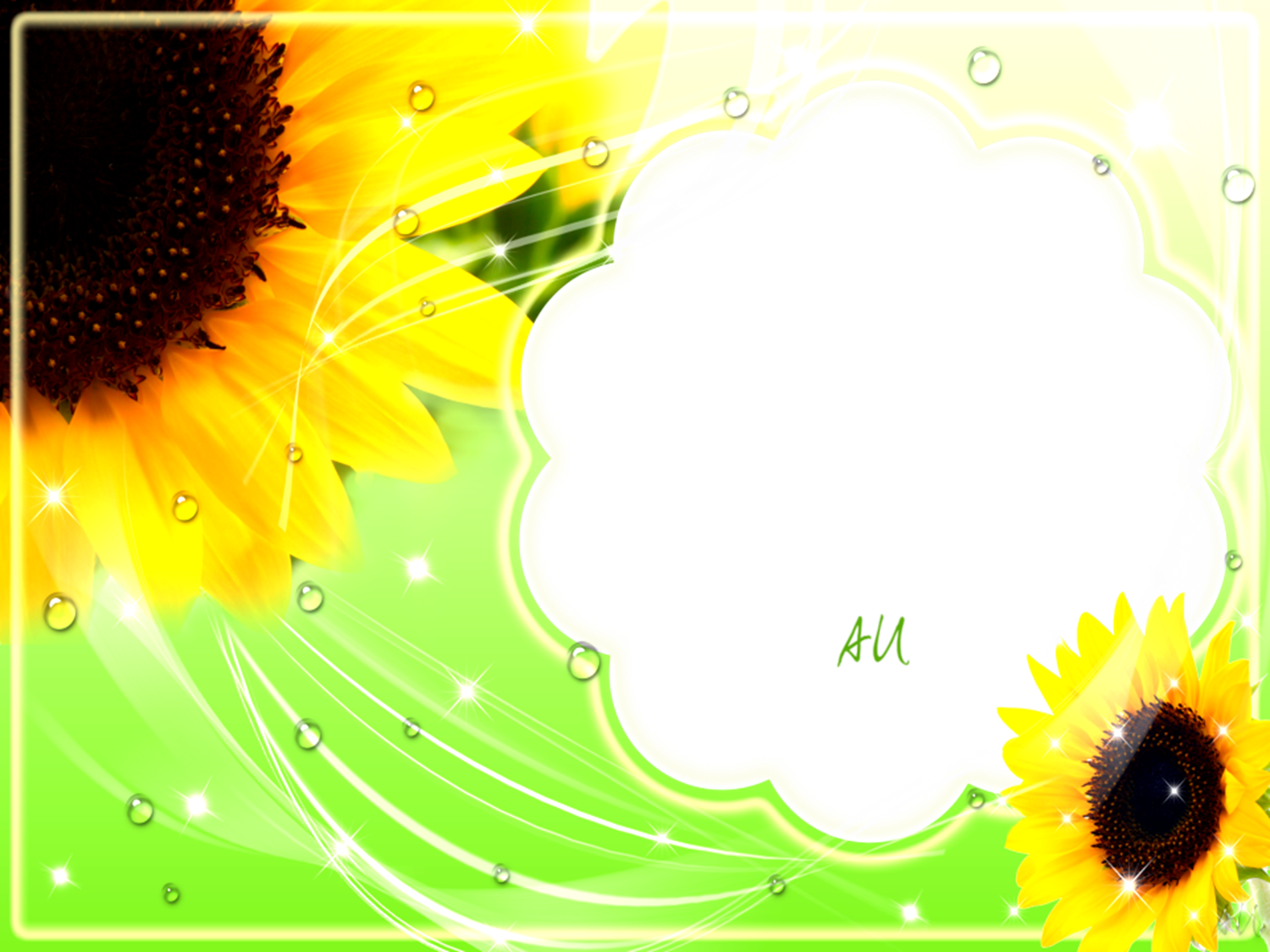 Географічне положення 
с. Боложівка
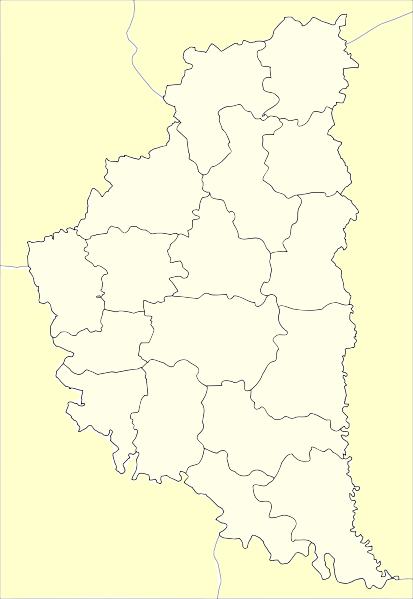 Боложівка
Шумський район
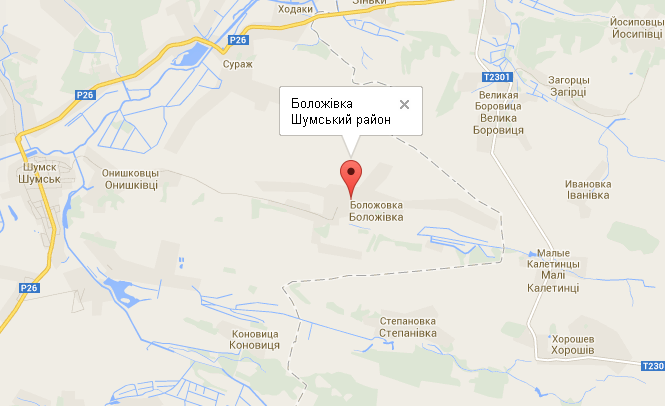 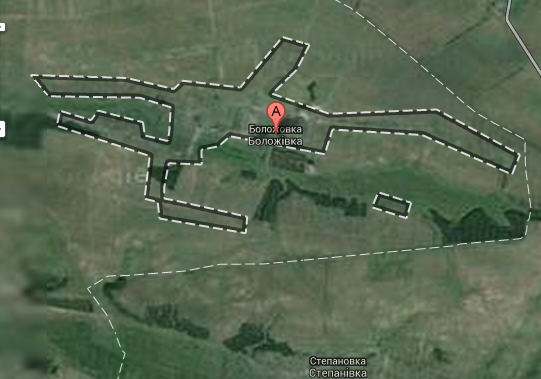 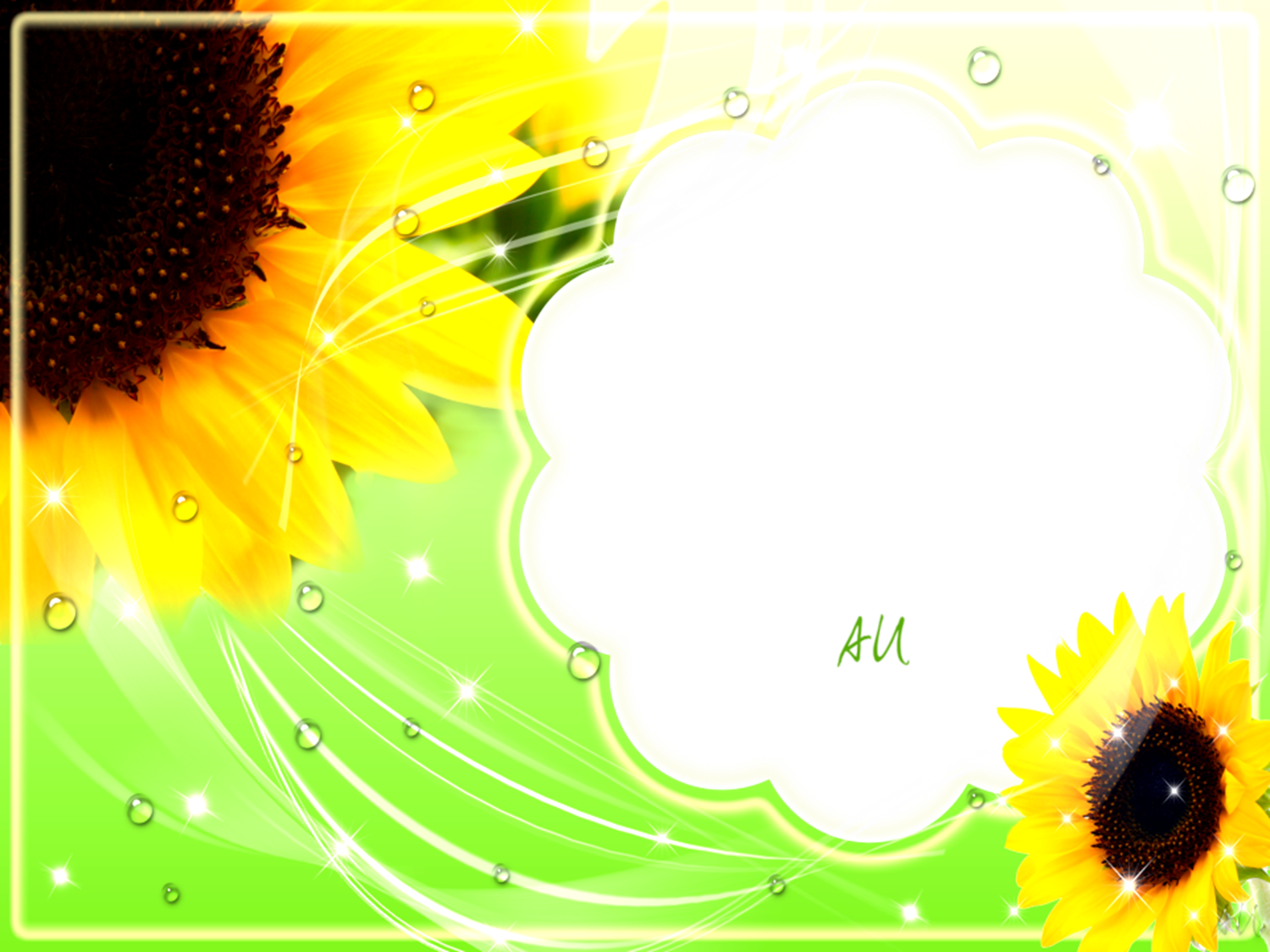 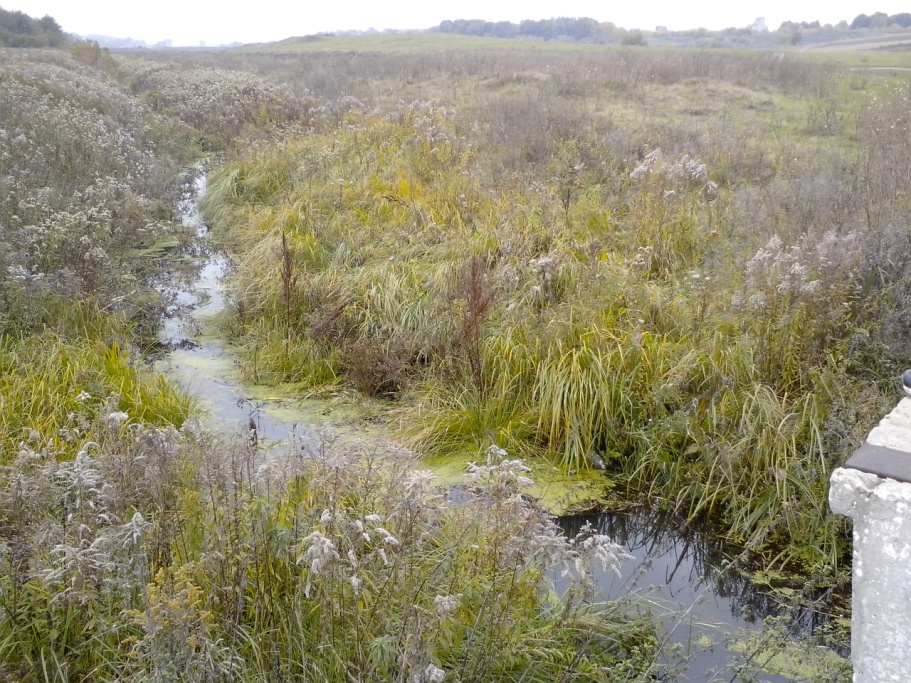 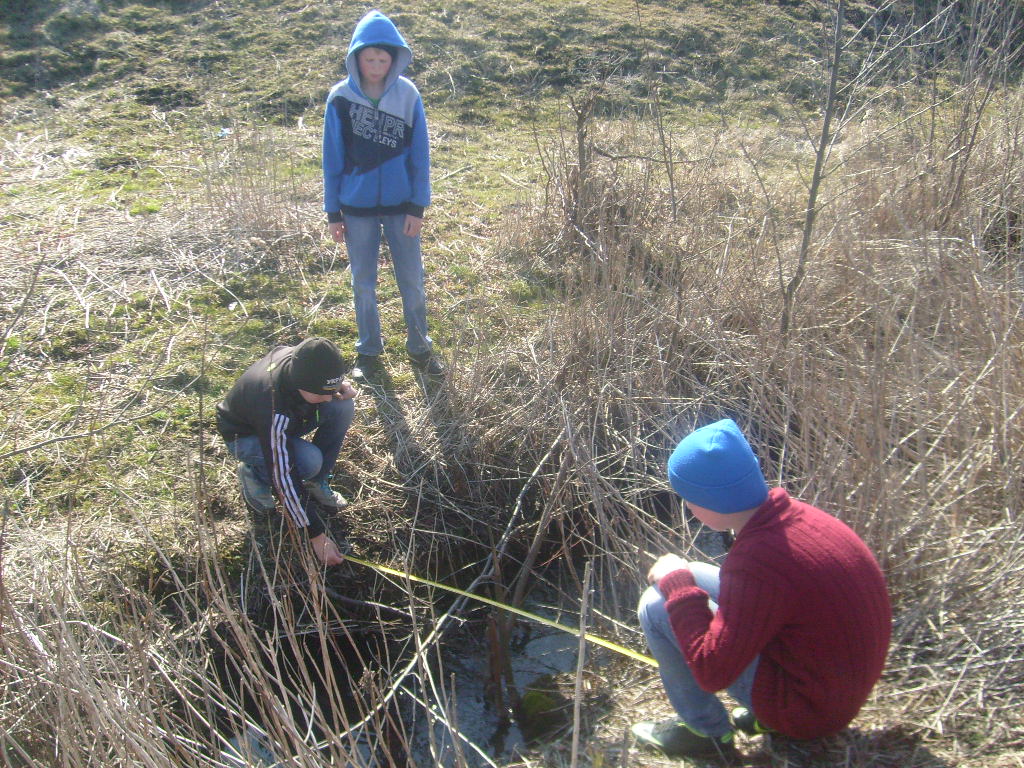 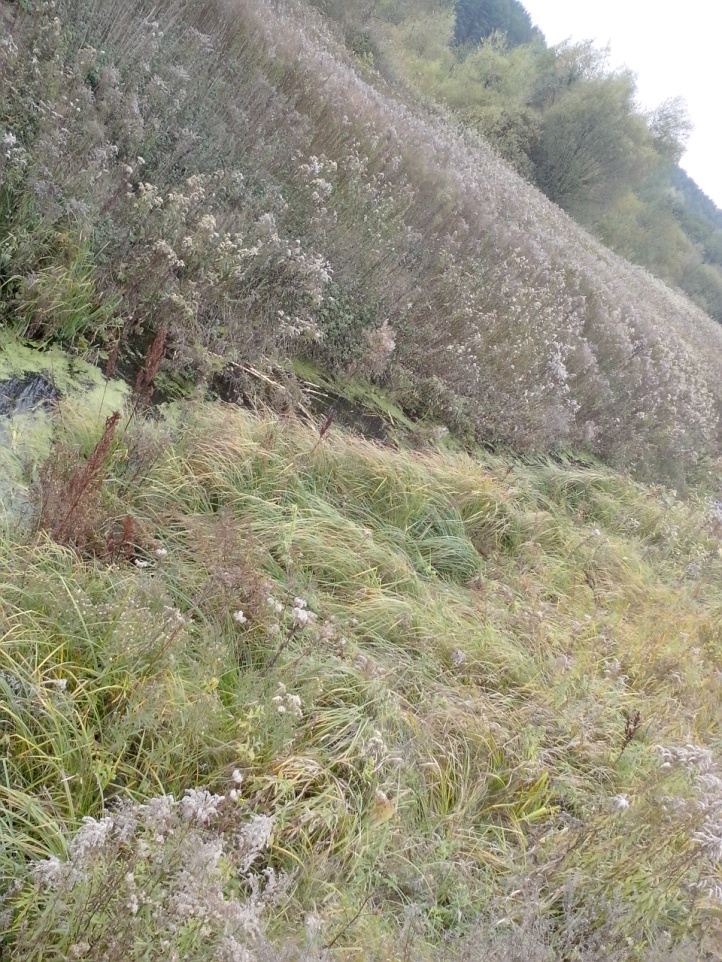 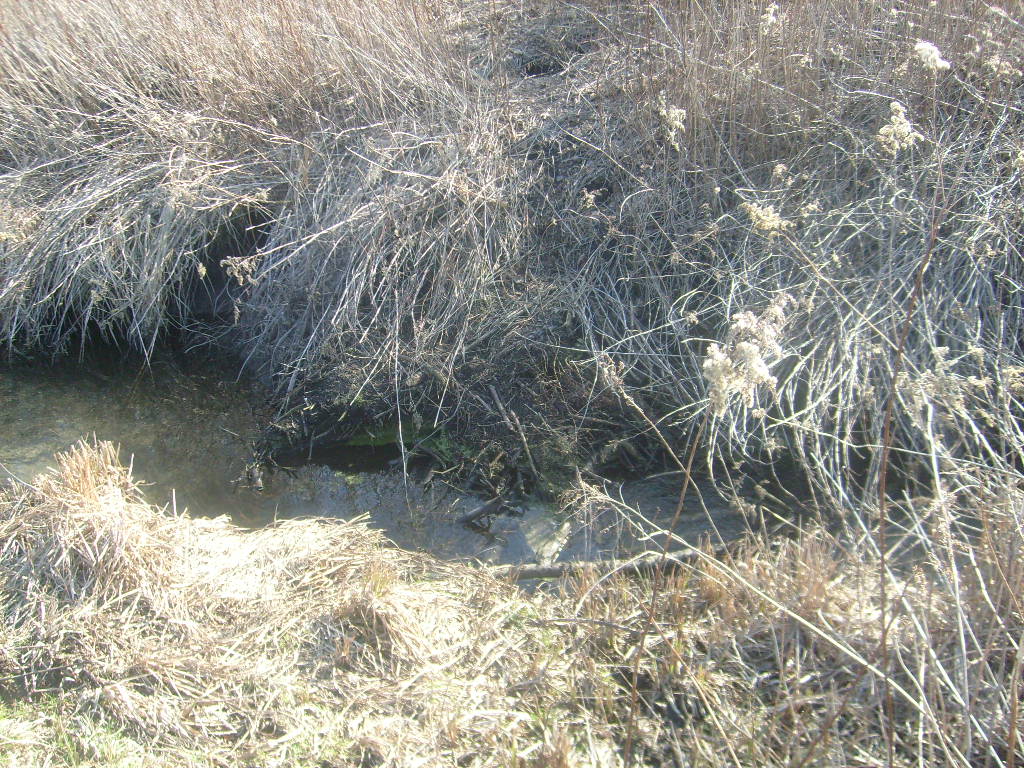 Точка 
спостереження 
№1
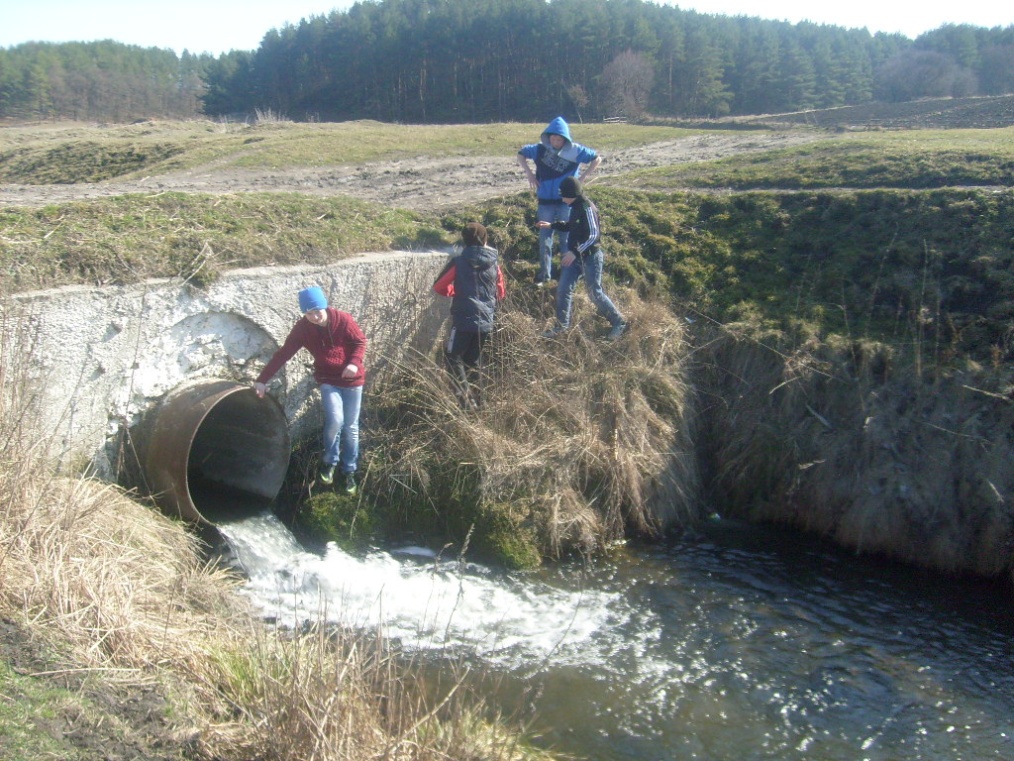 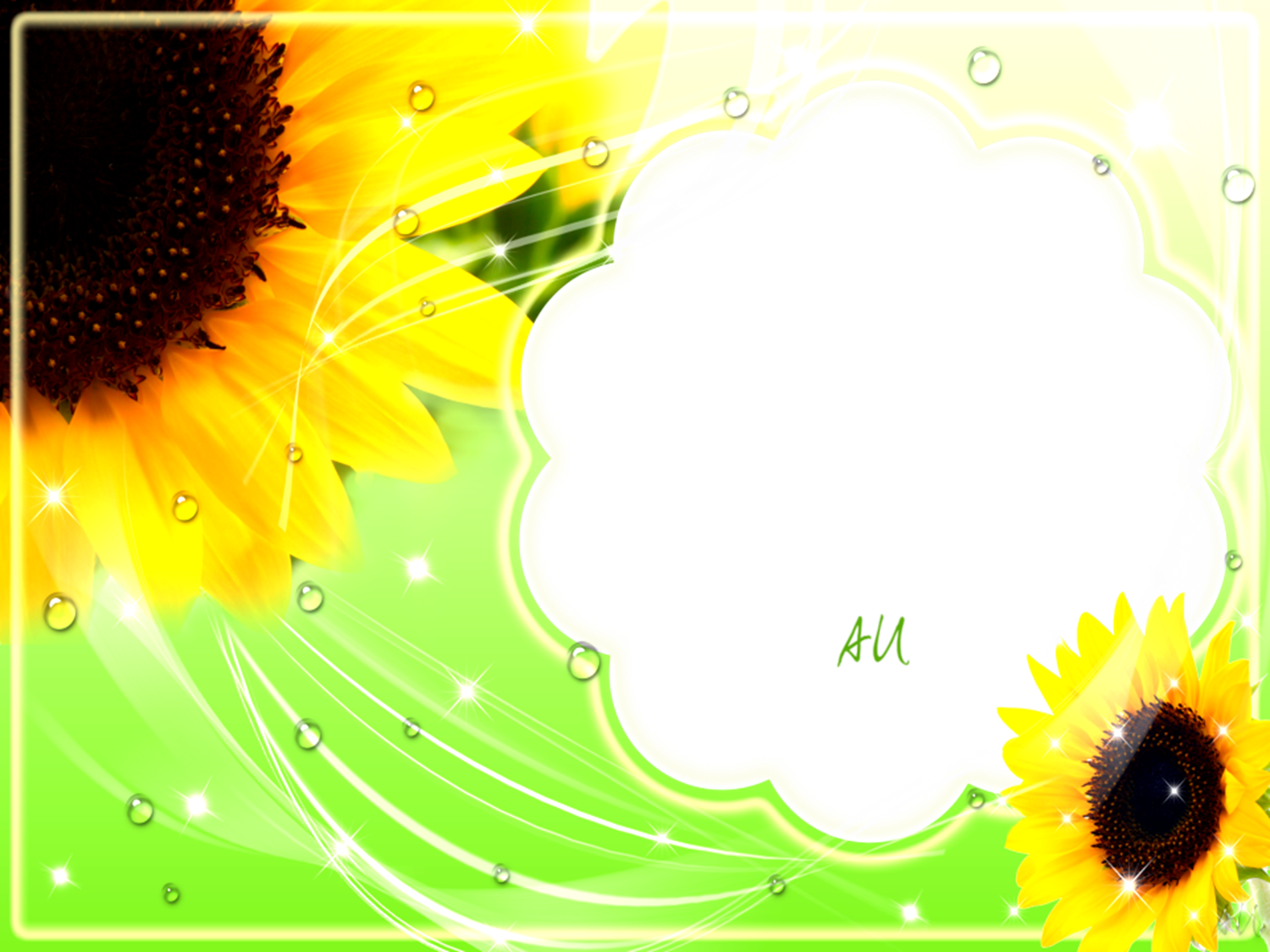 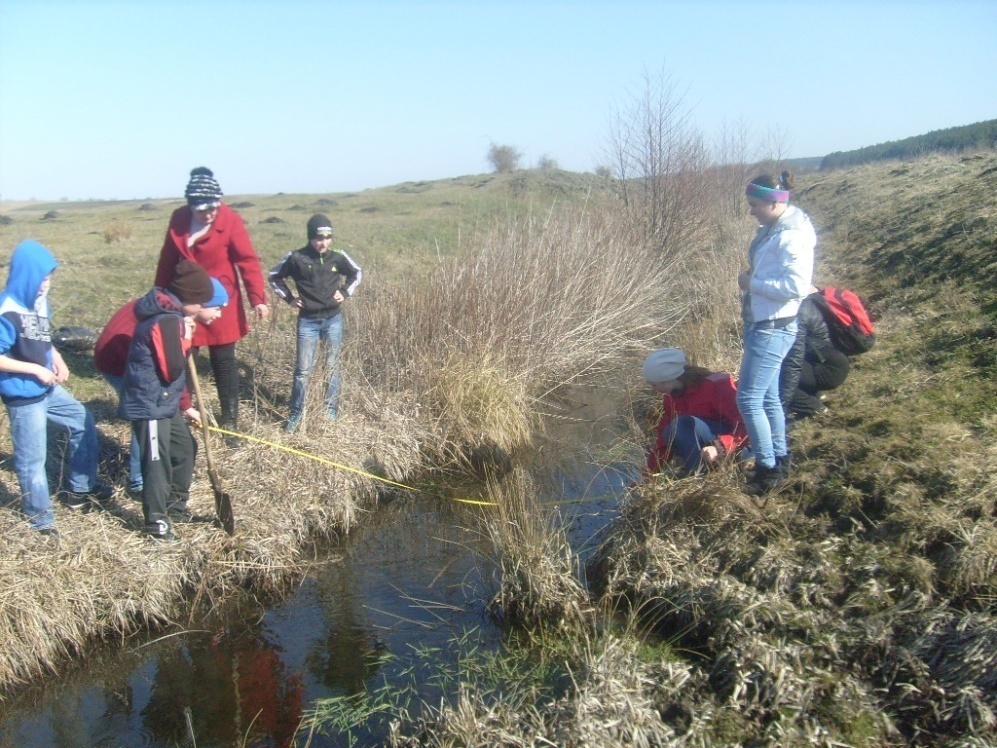 Точка спостереження №2
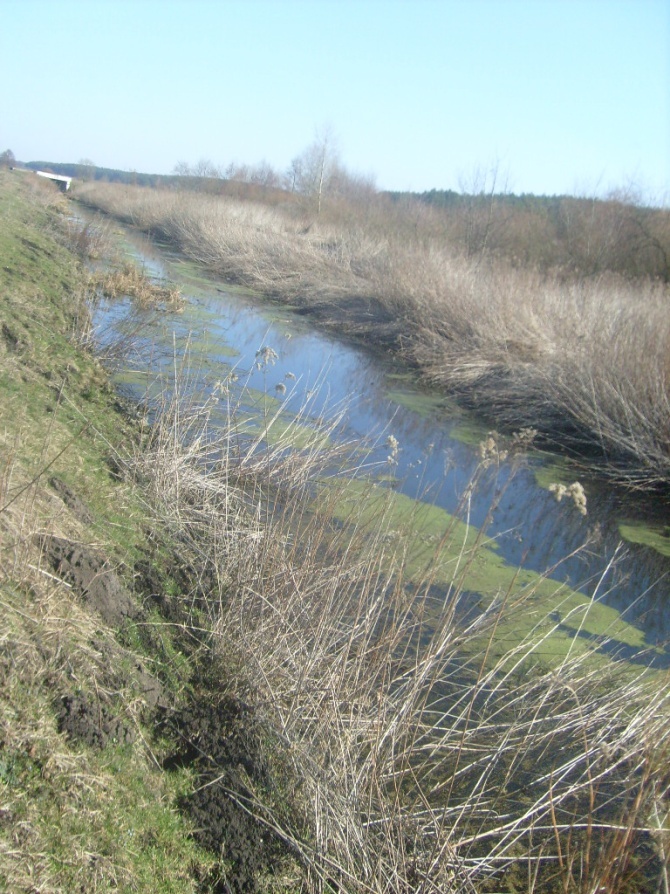 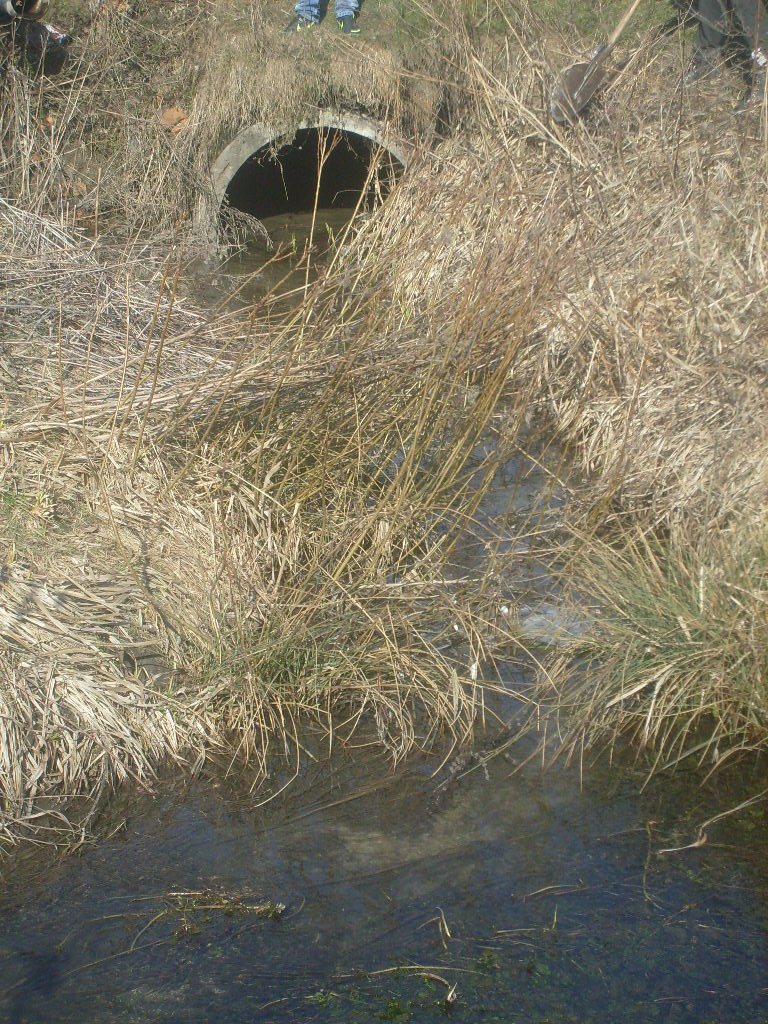 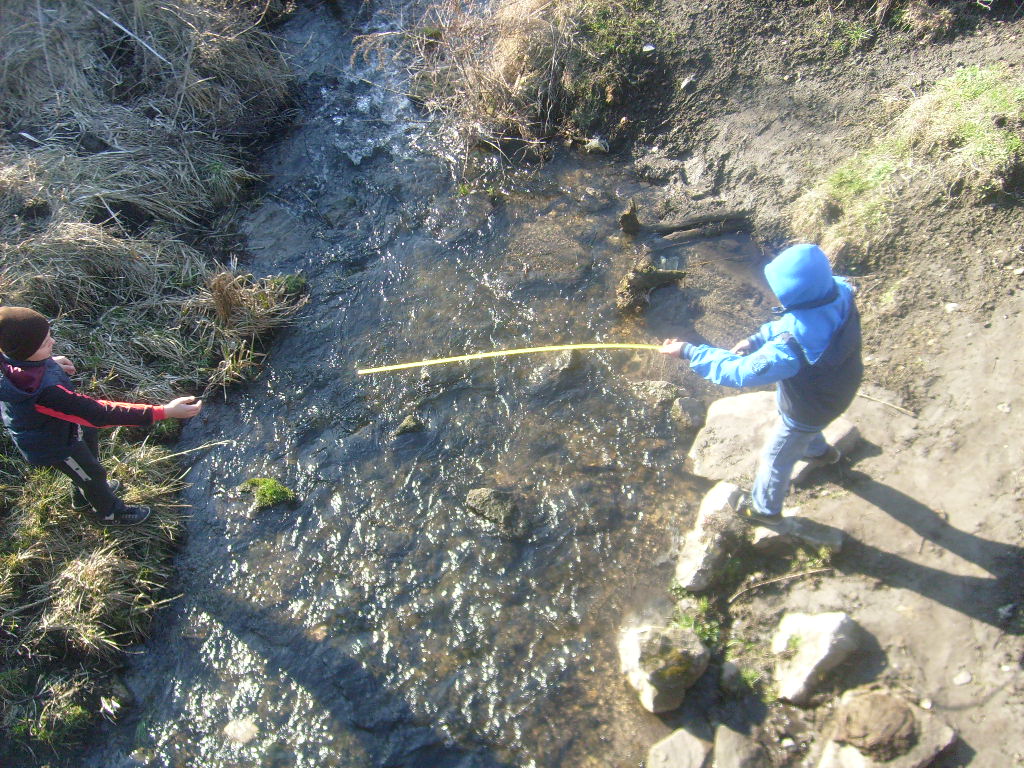 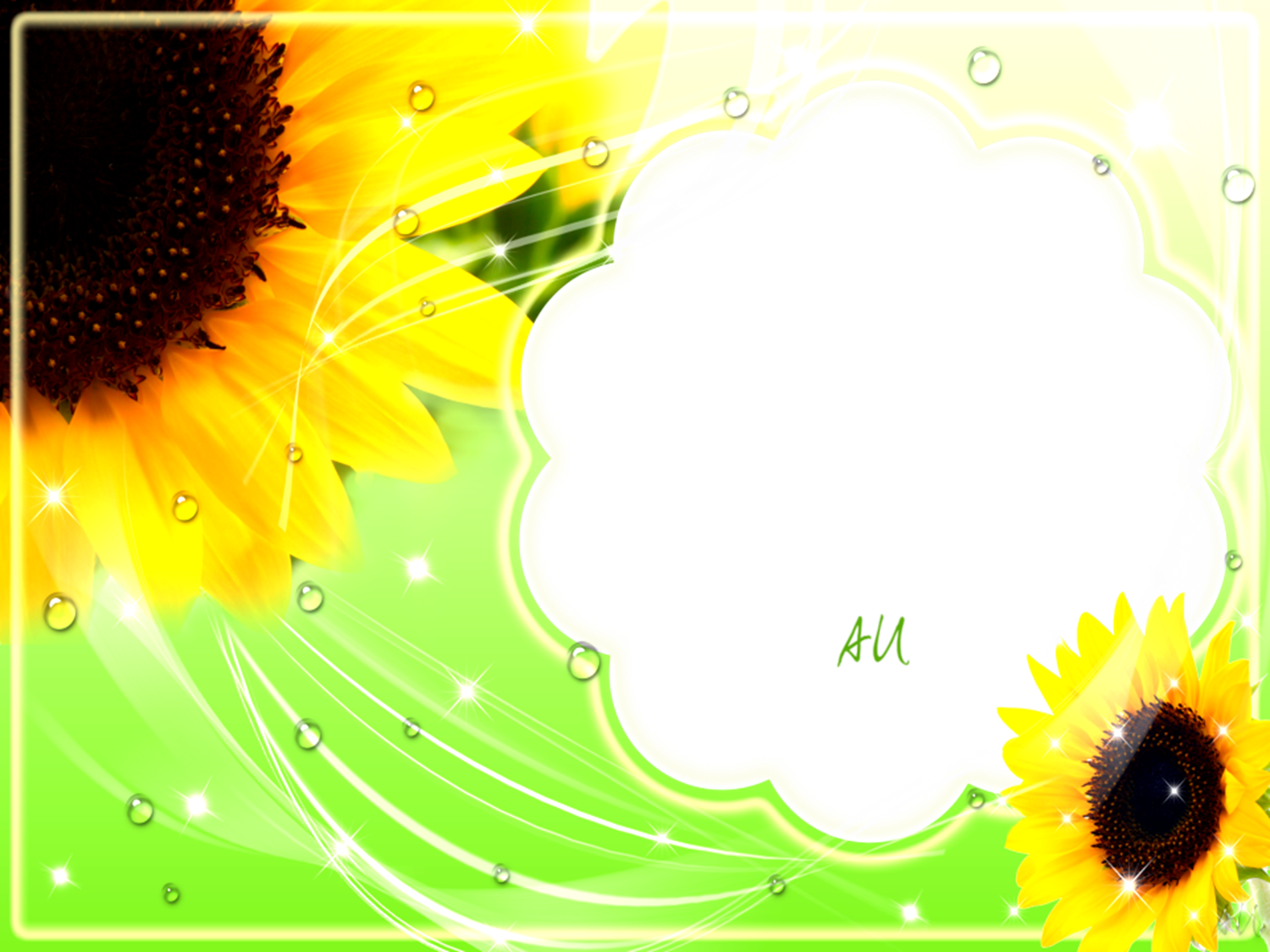 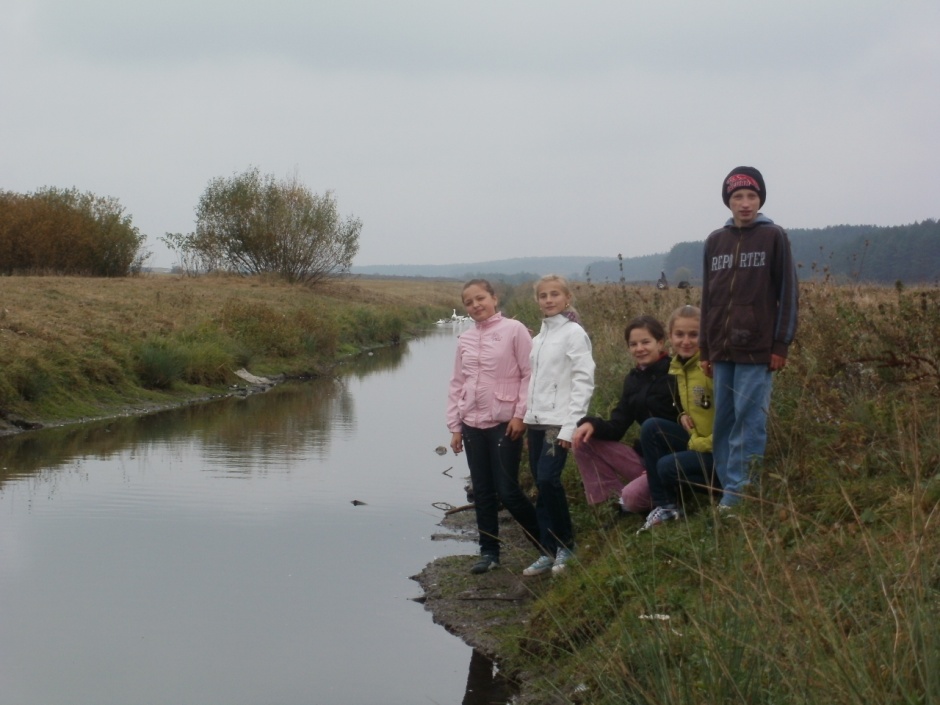 Точка 
спостереження 
№3
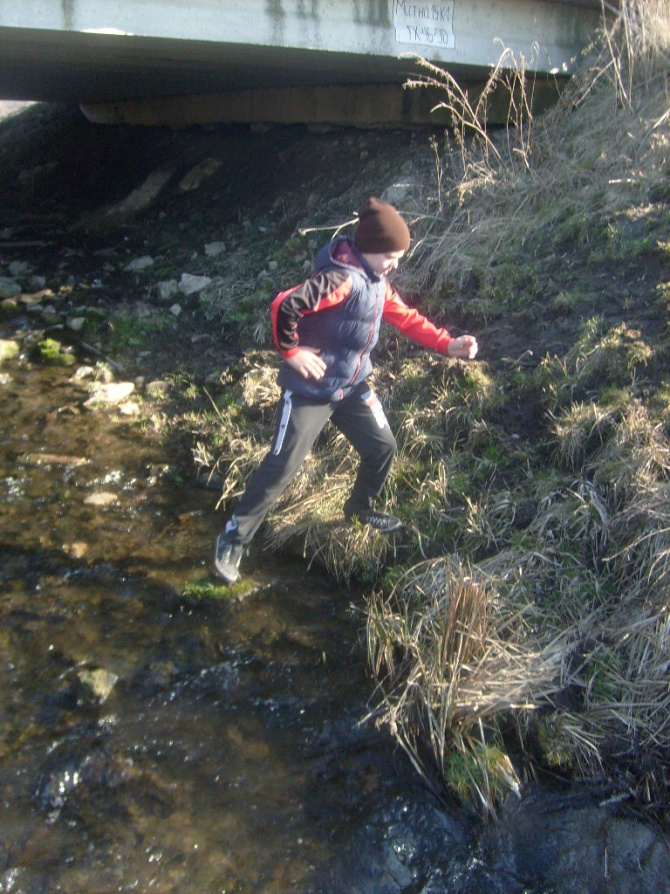 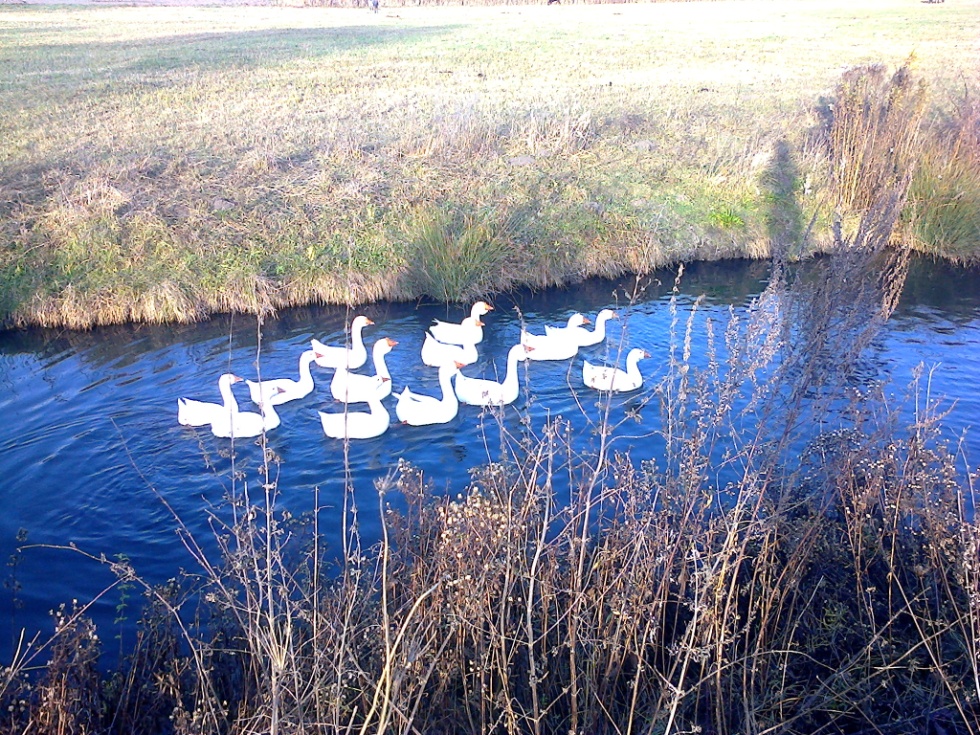 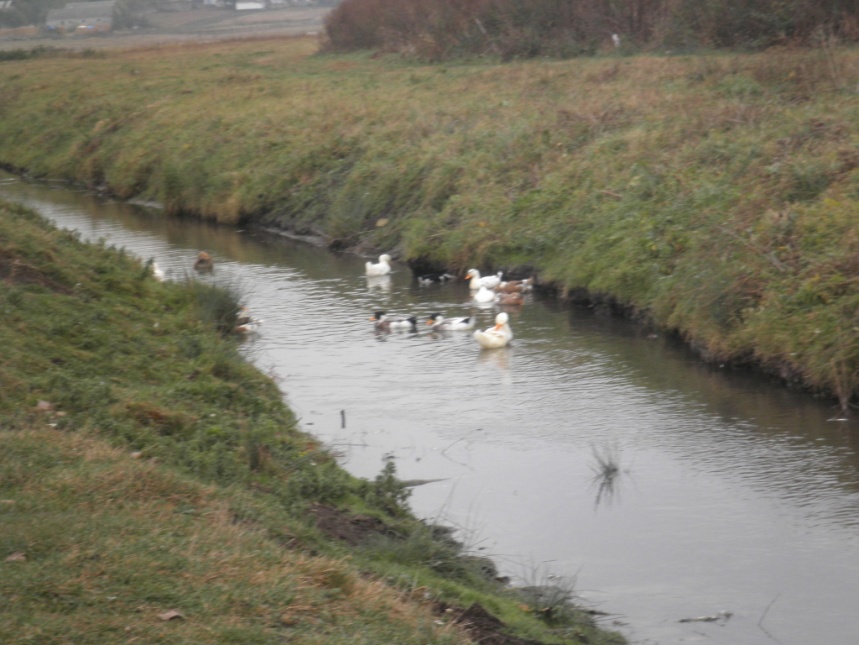 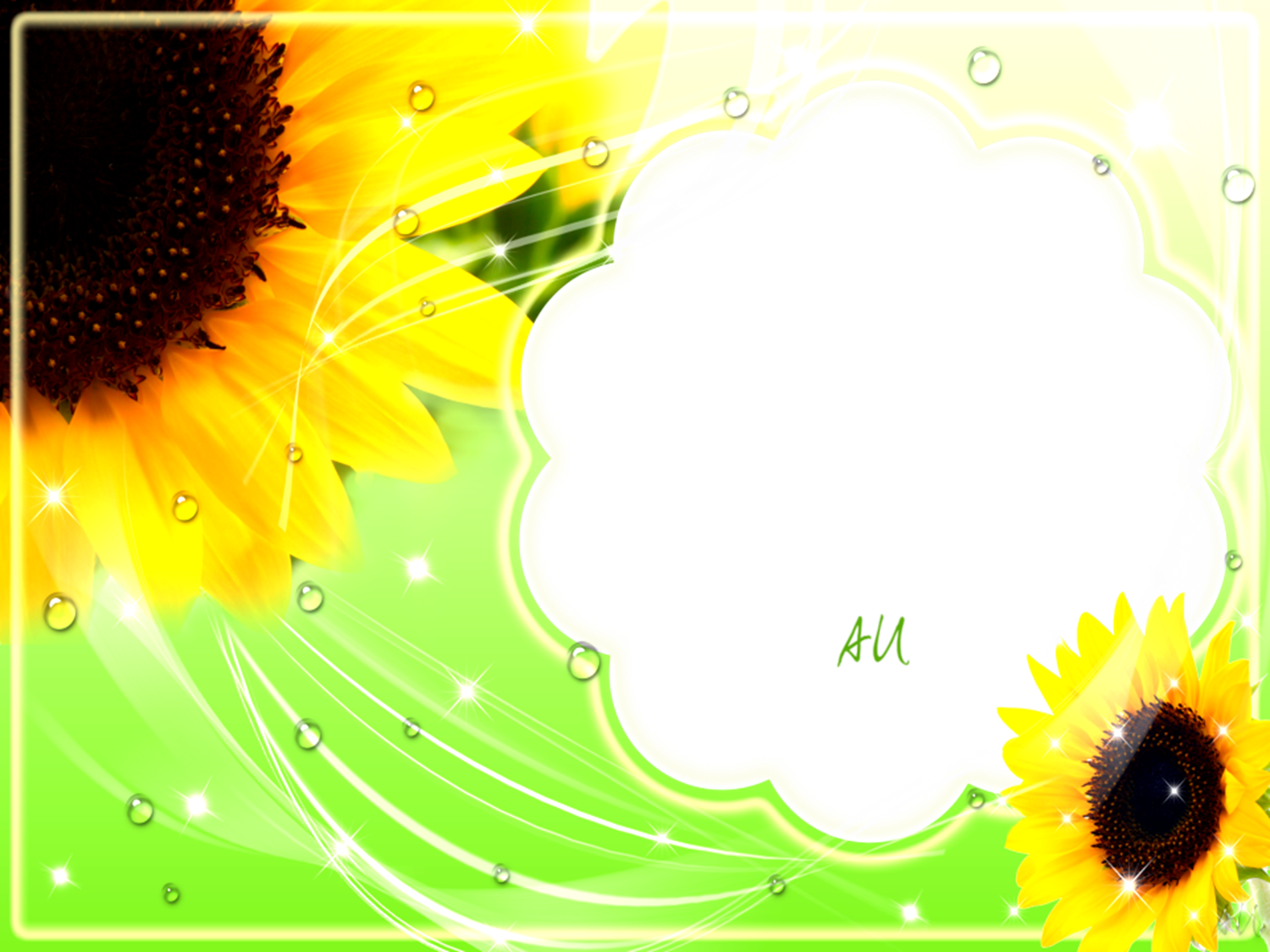 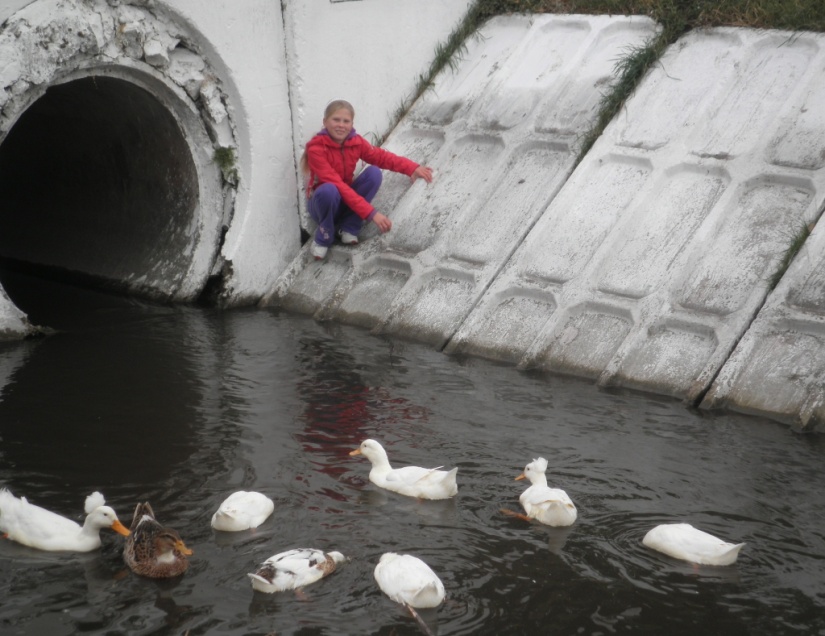 Точка спостереження №4
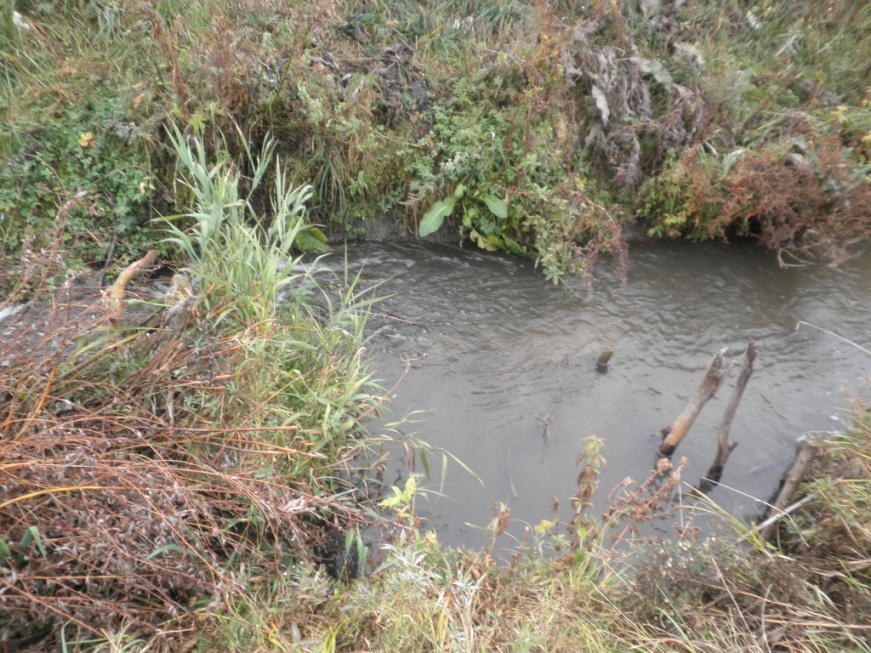 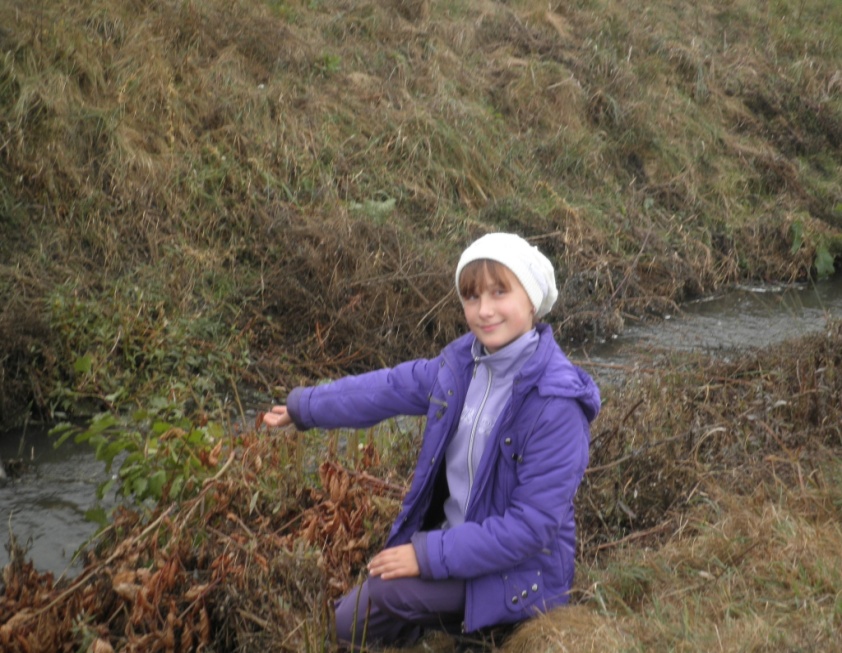 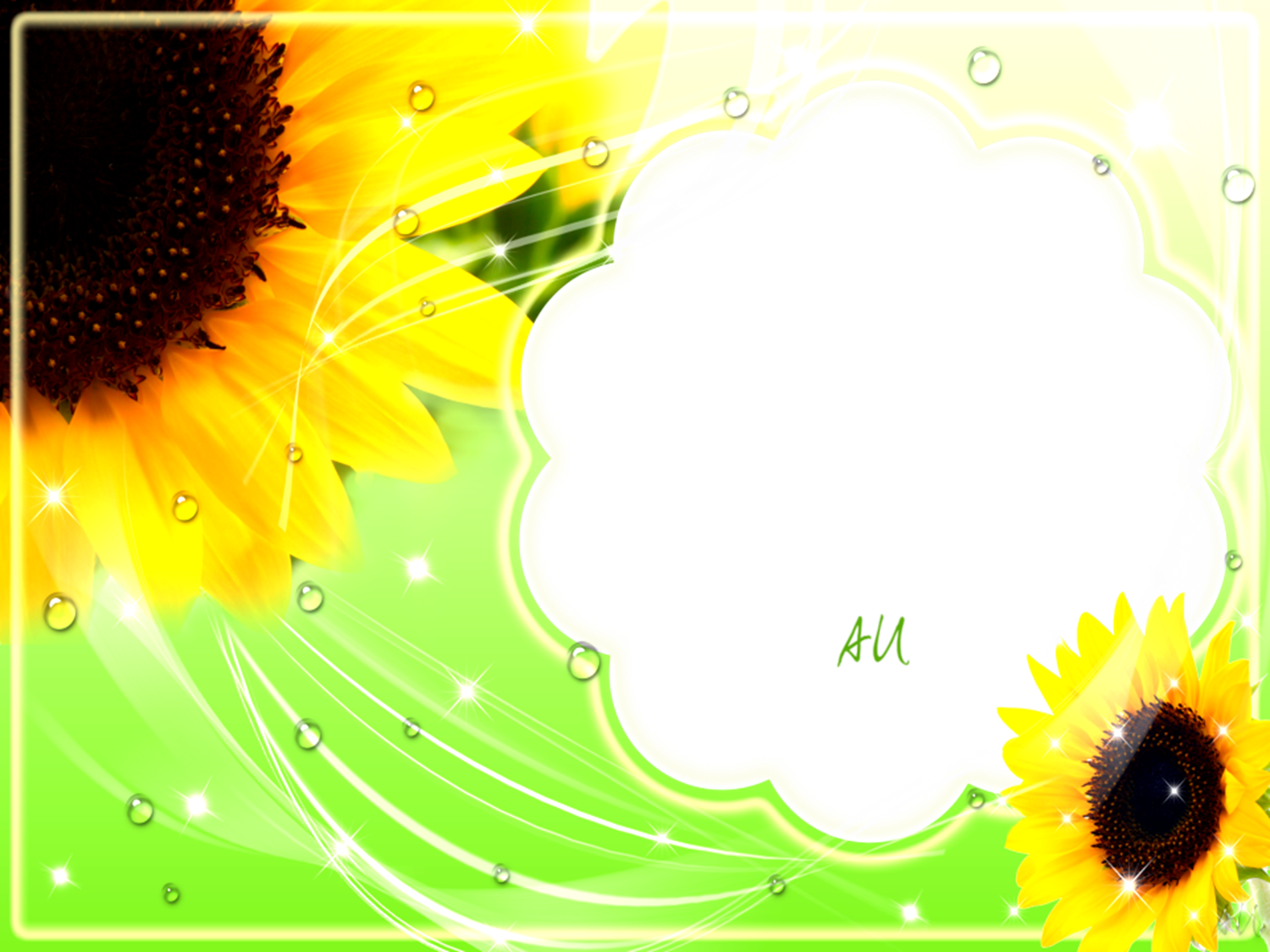 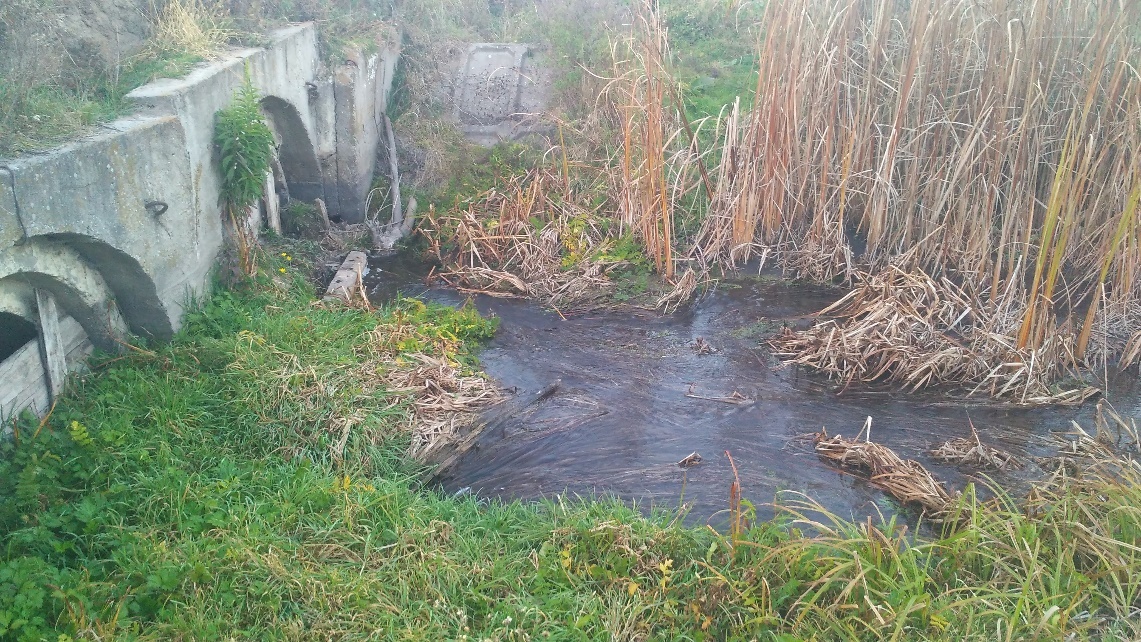 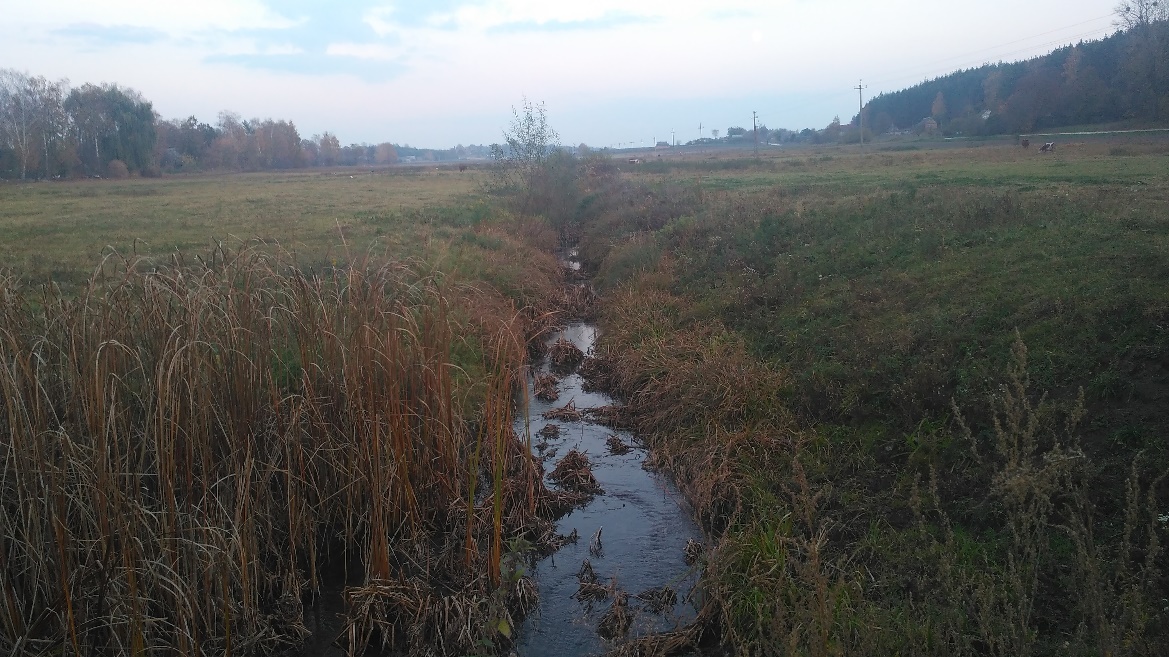 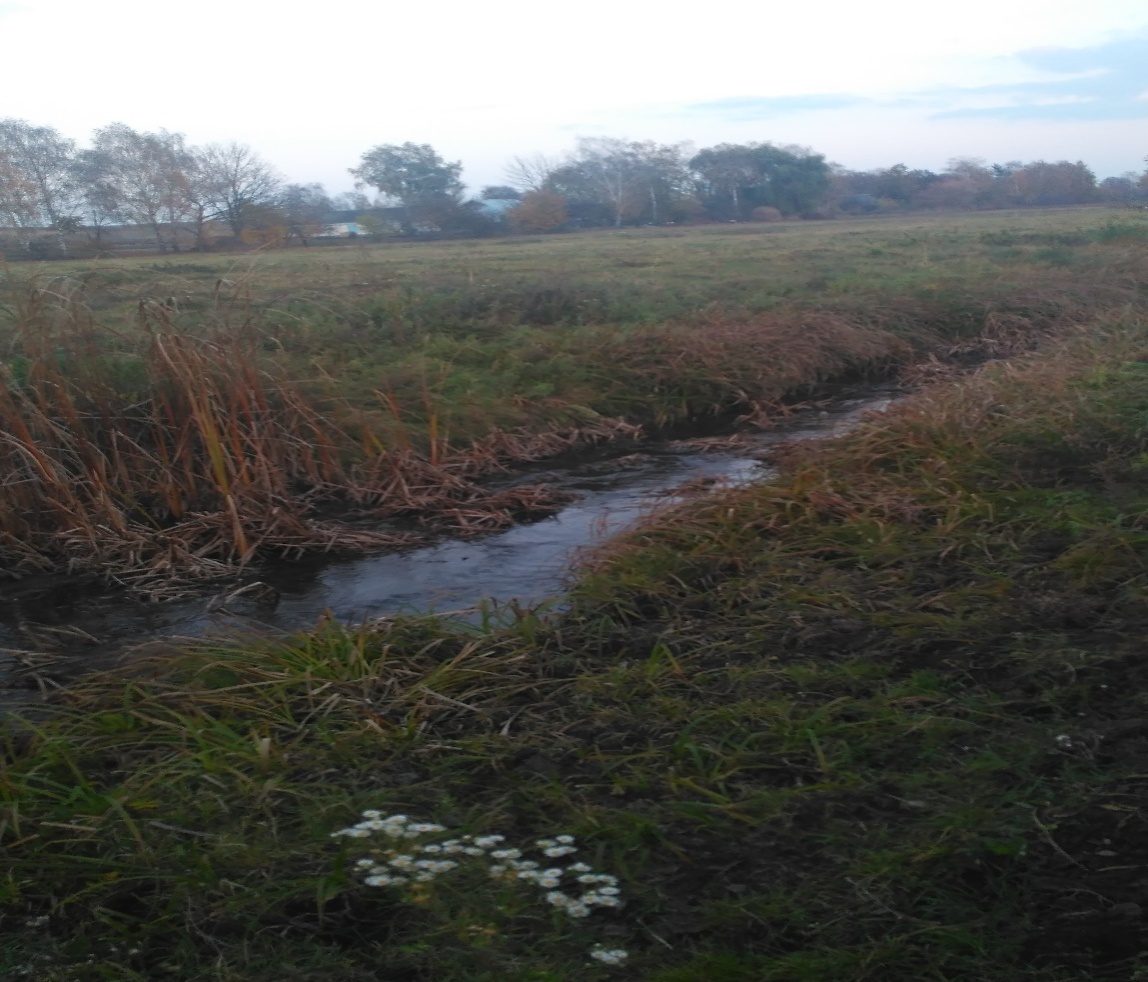 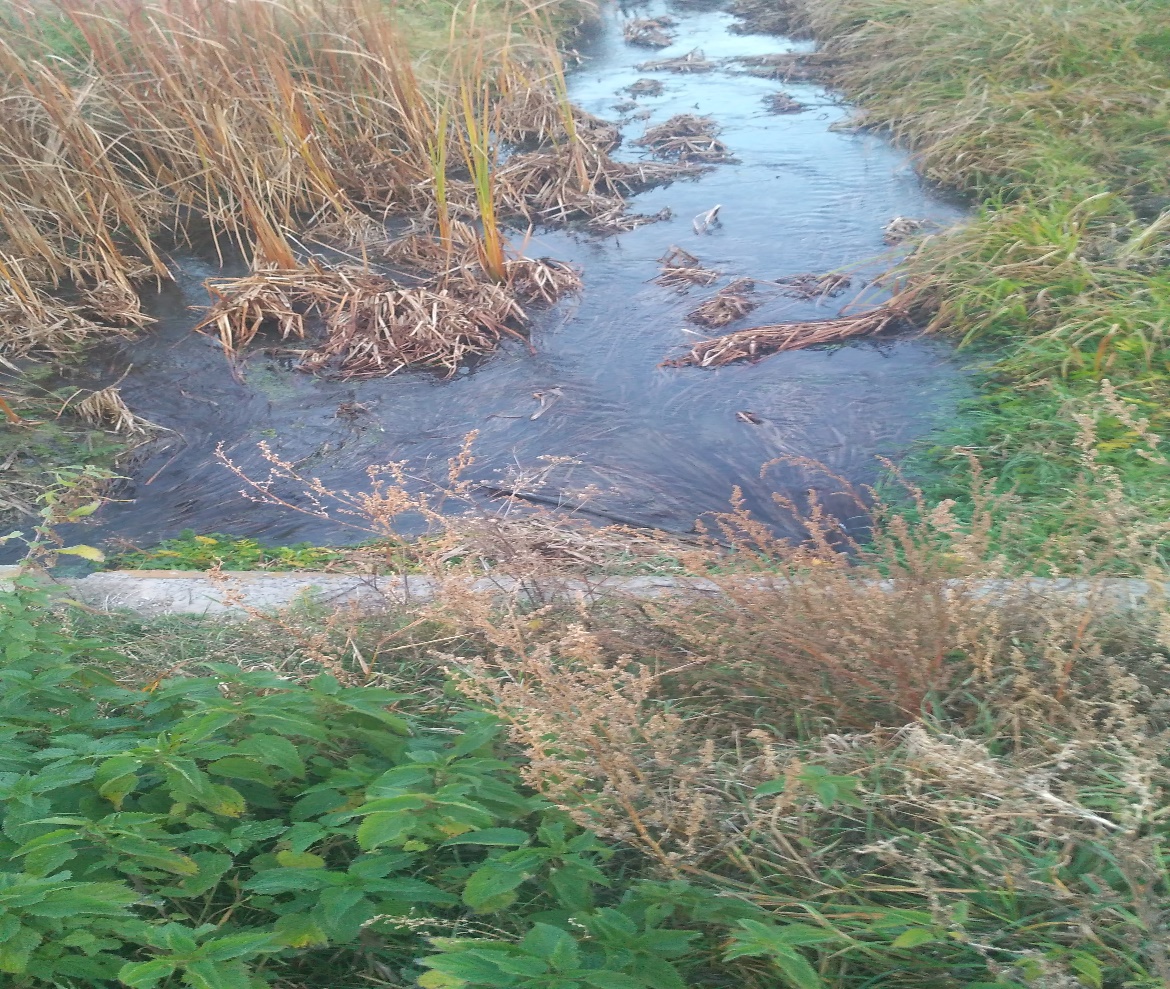 Точка спостереження №5
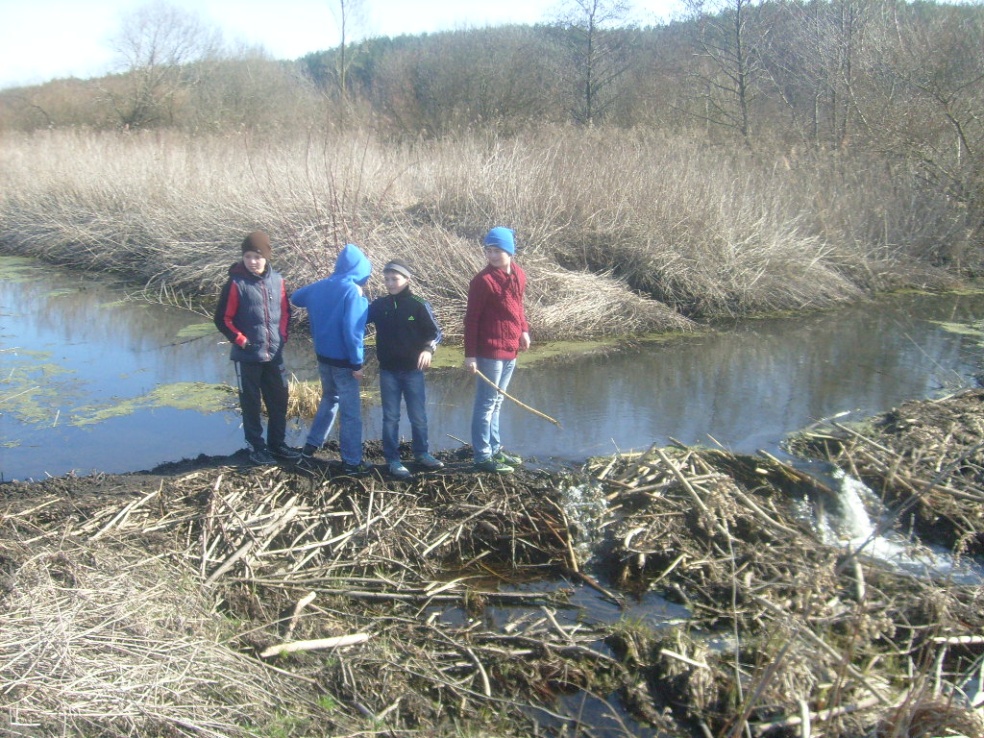 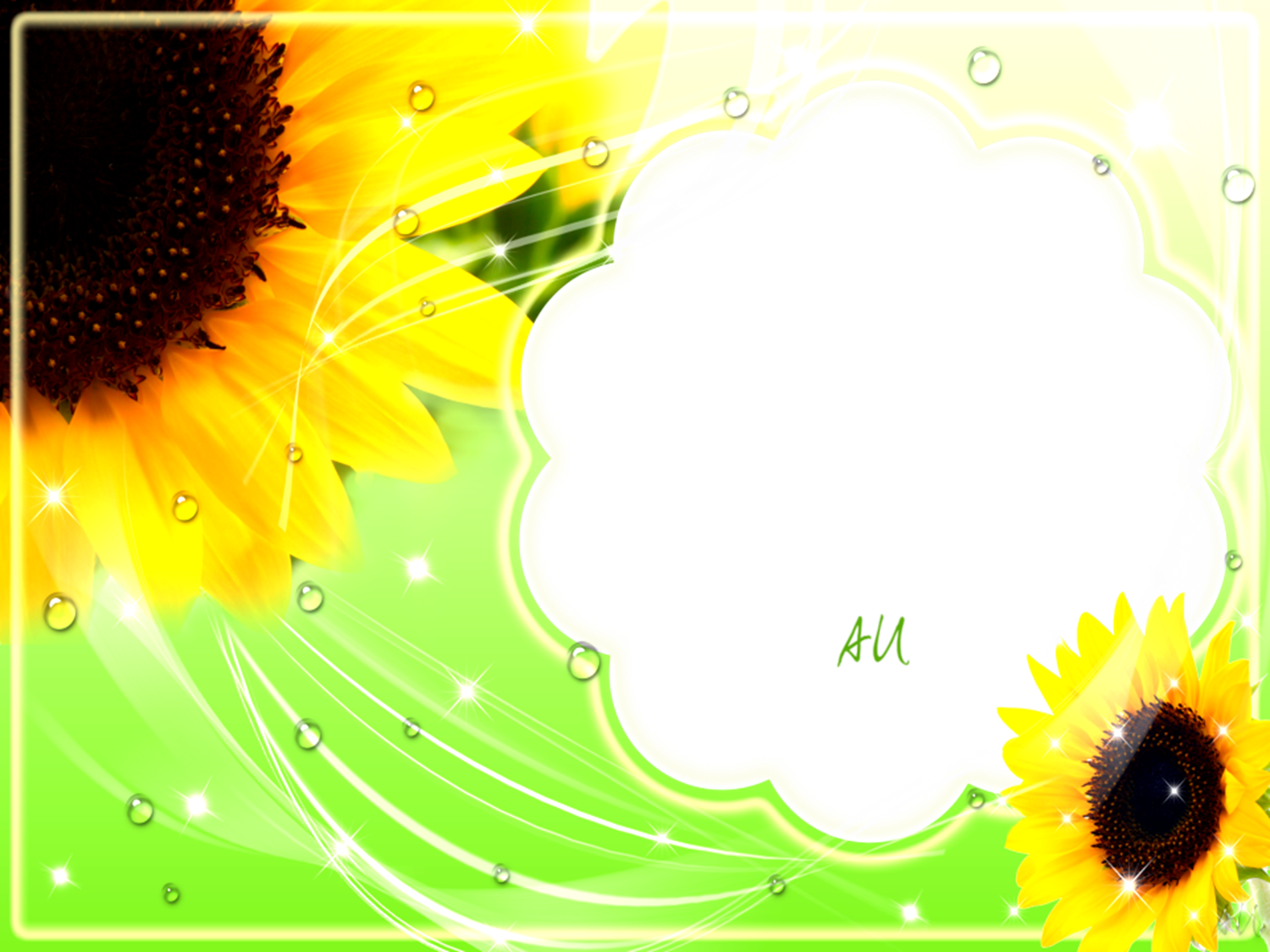 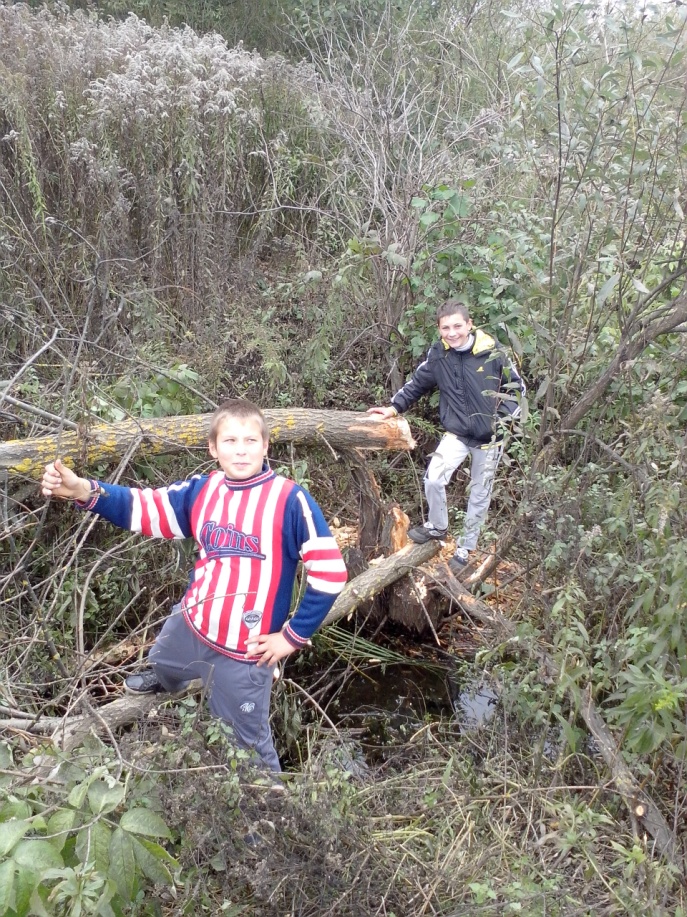 Результати діяльності наших бобрів
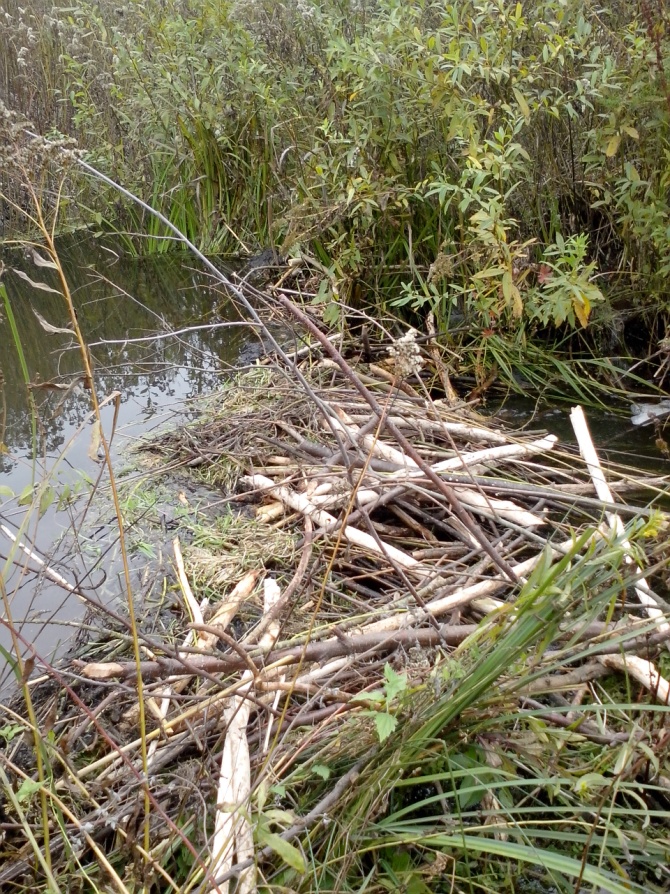 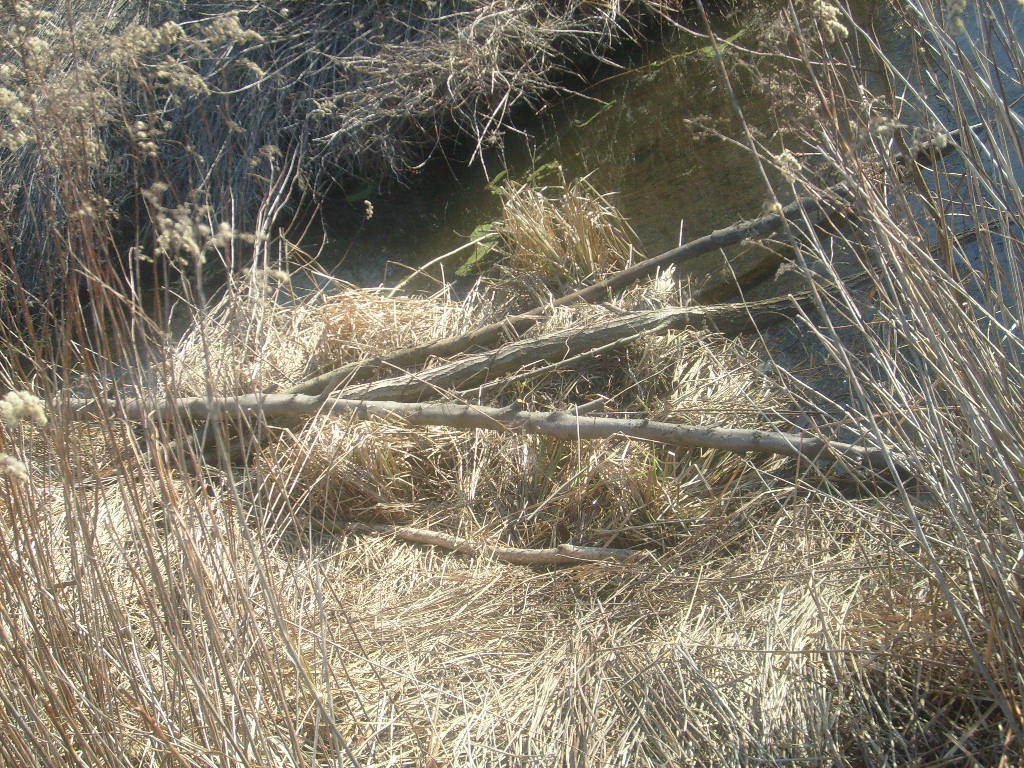 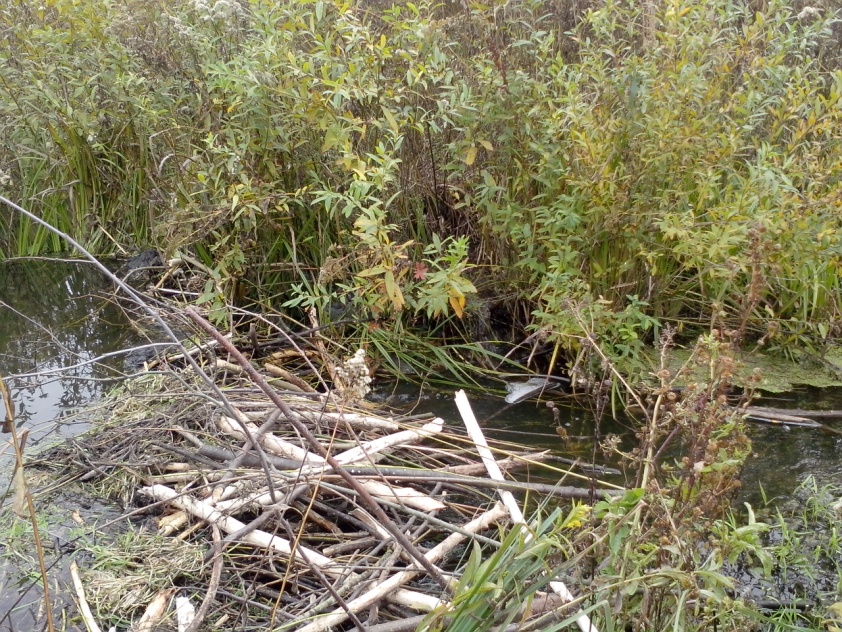 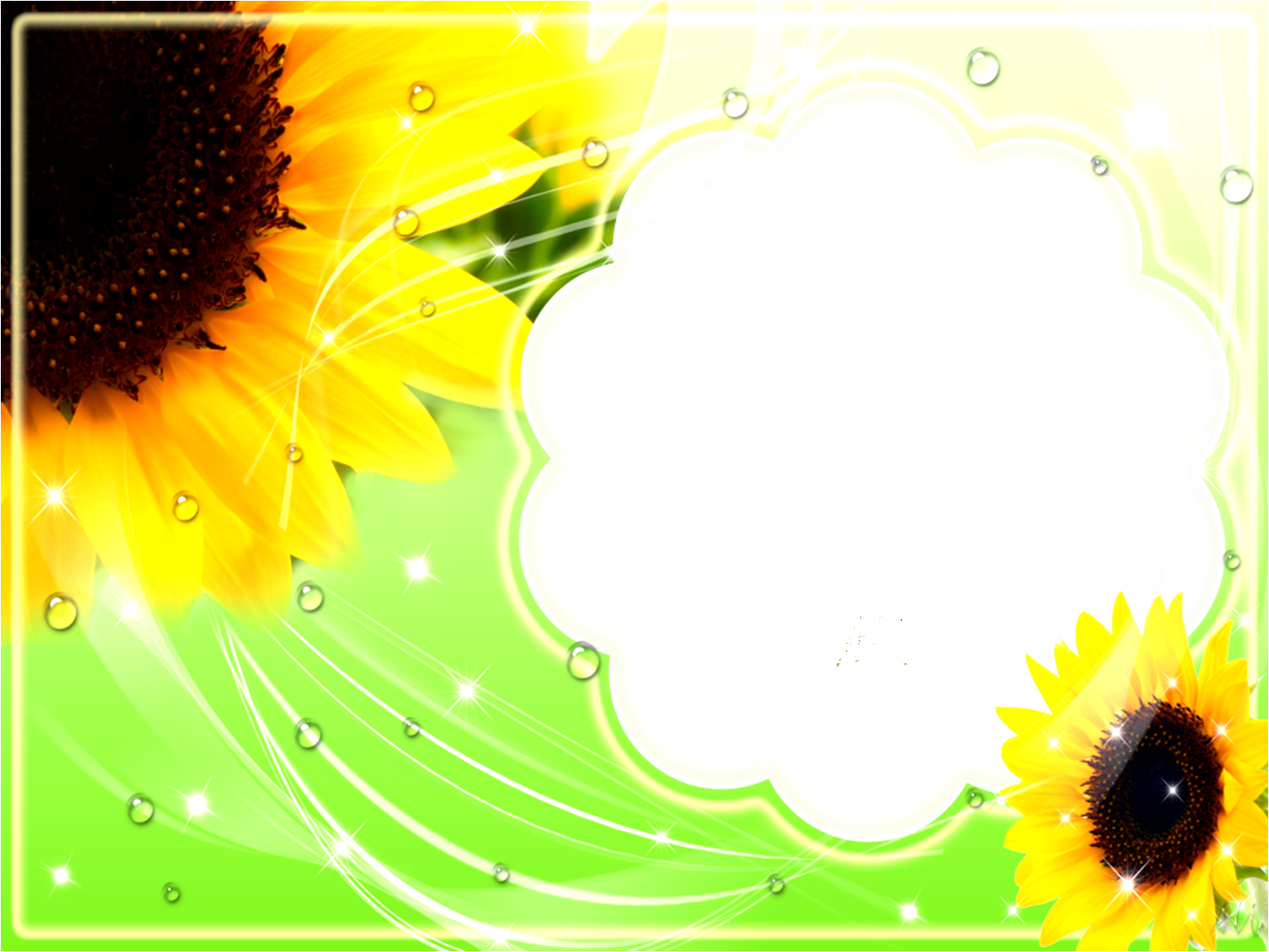 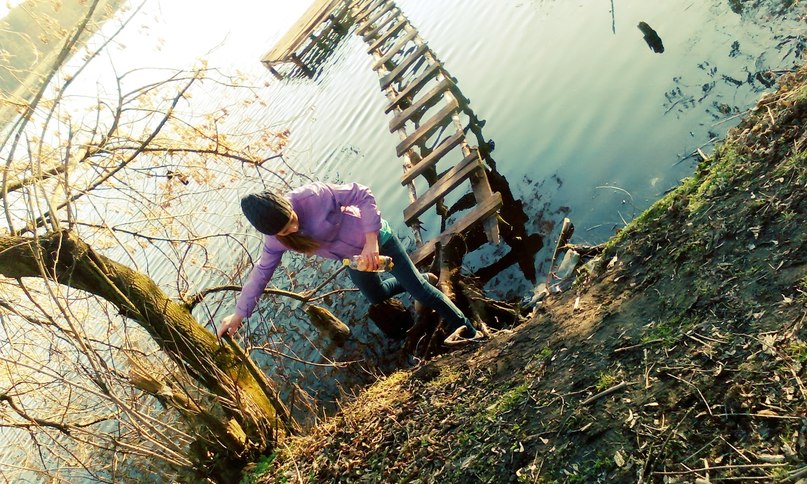 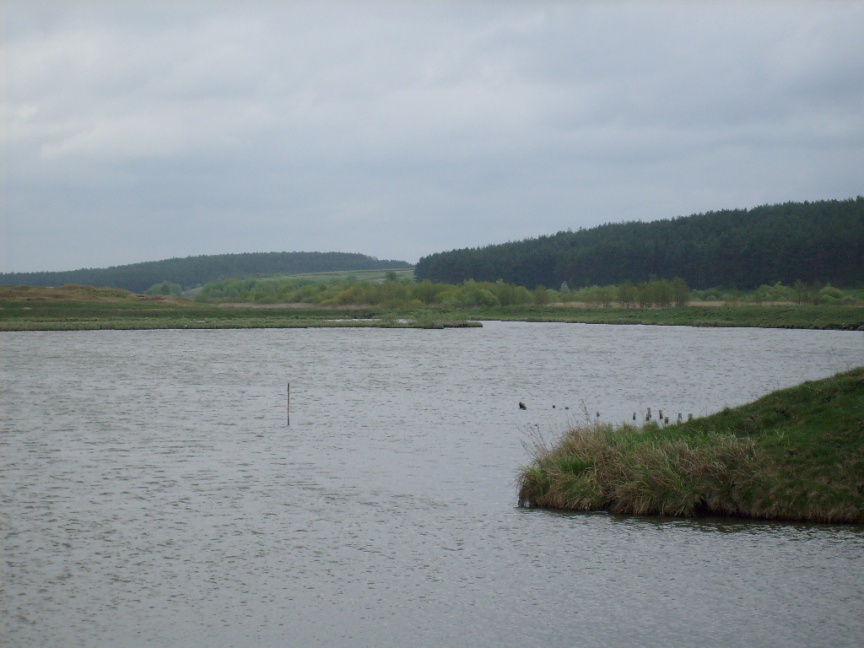 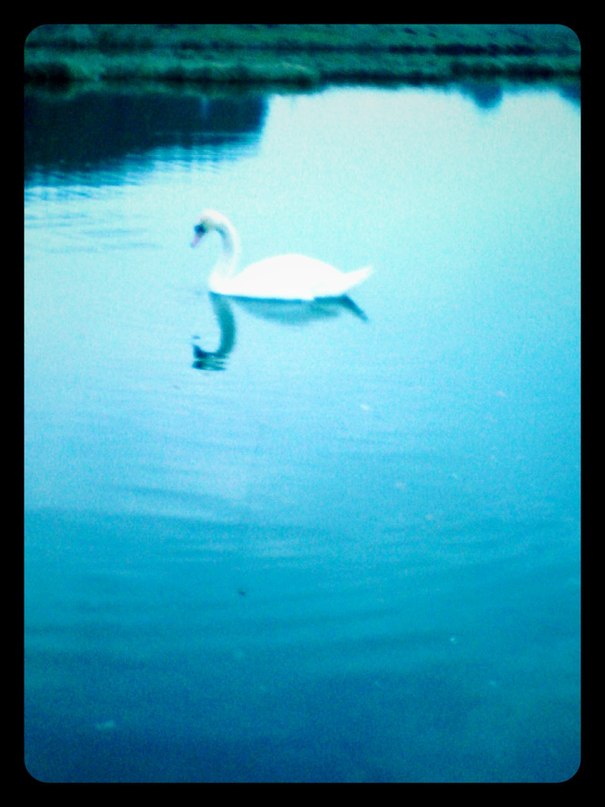 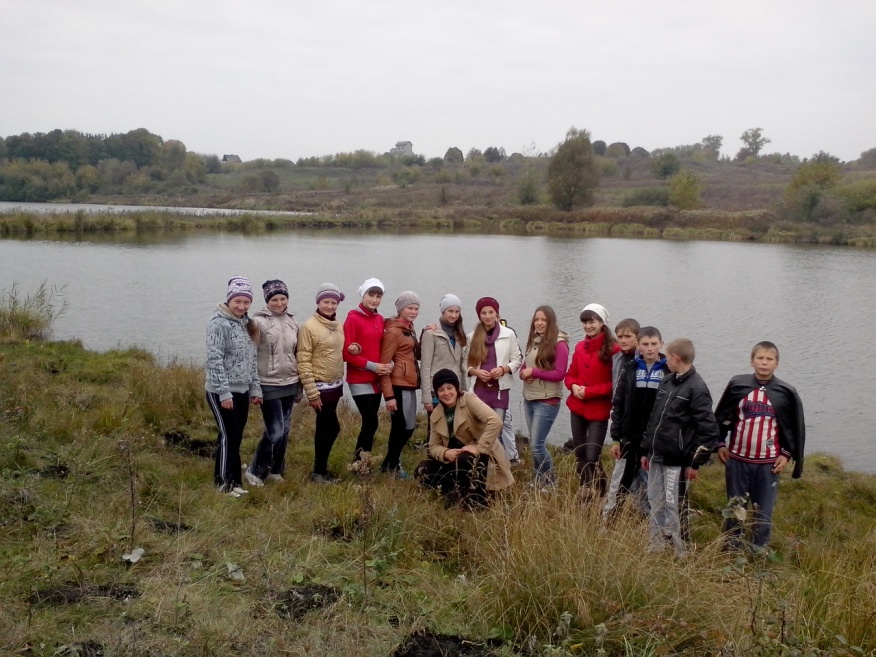 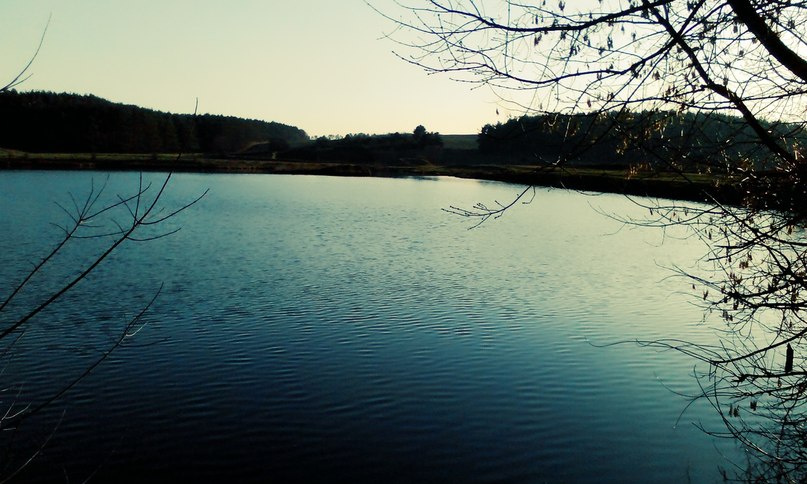 Наш ставок
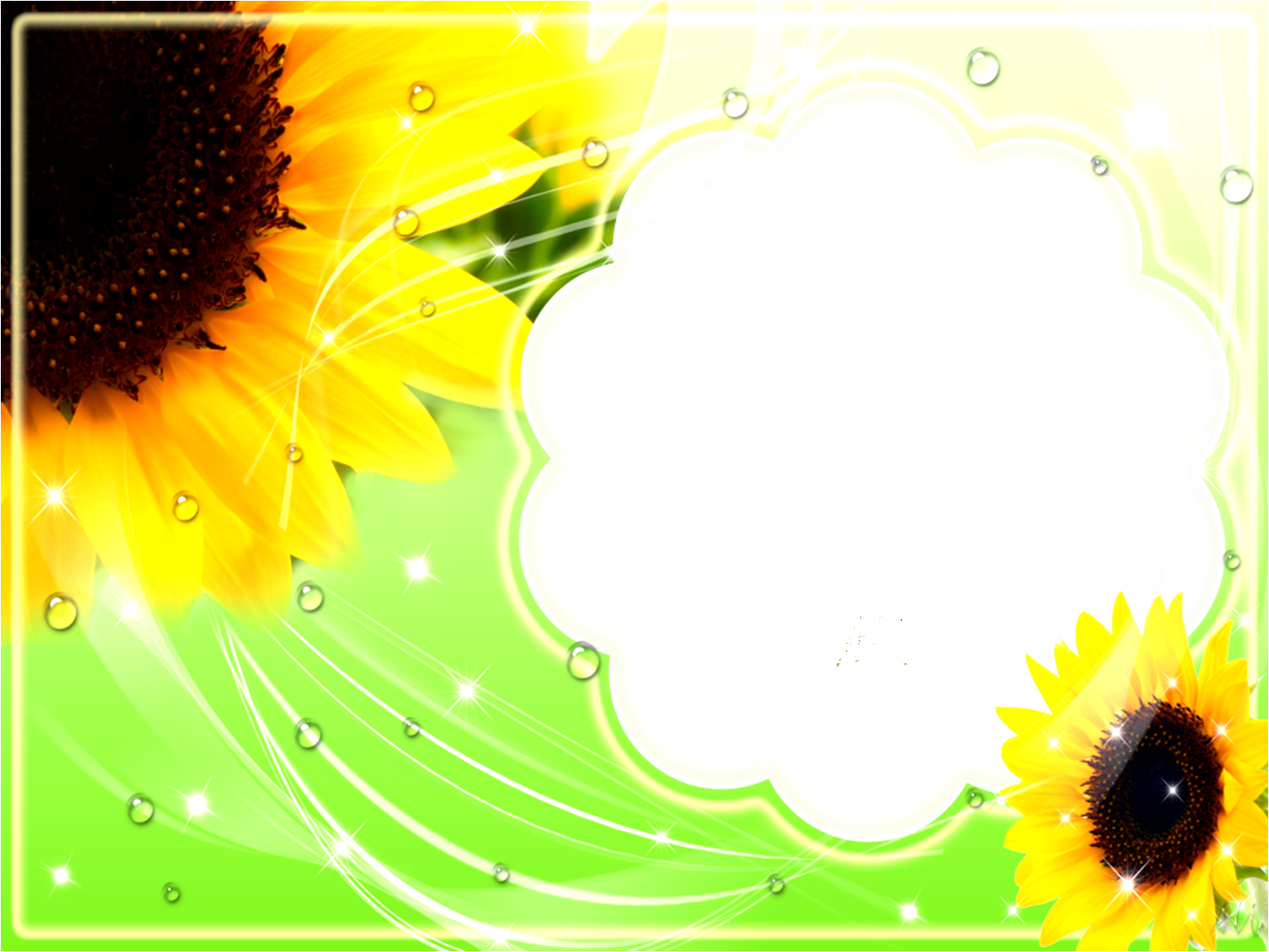 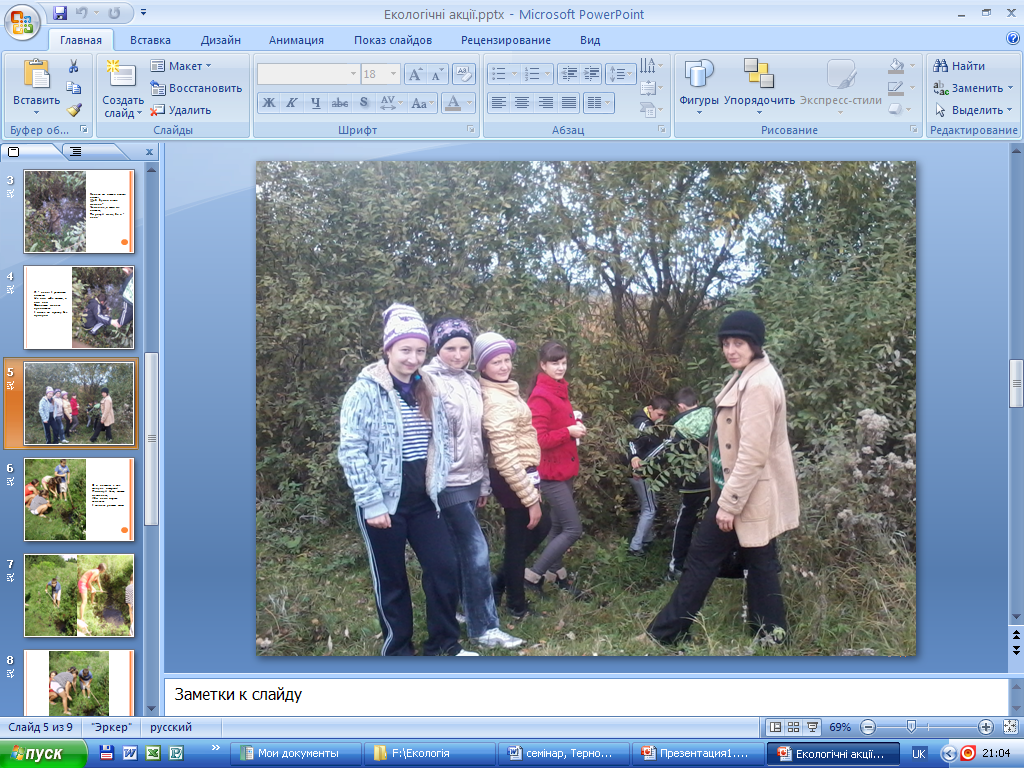 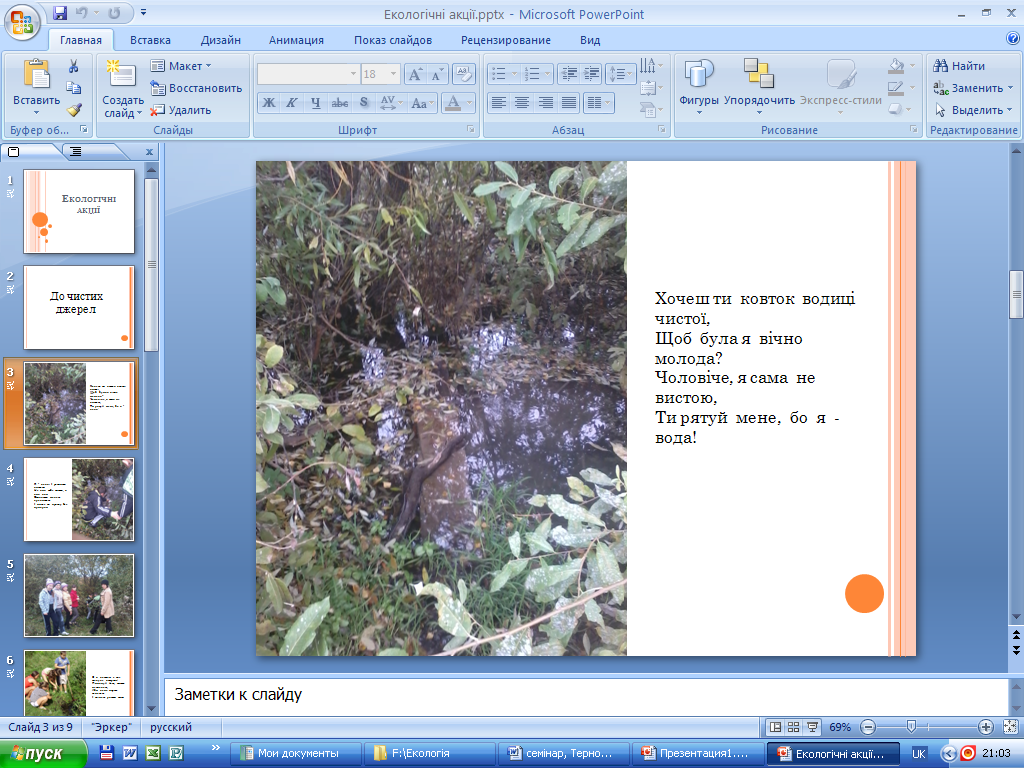 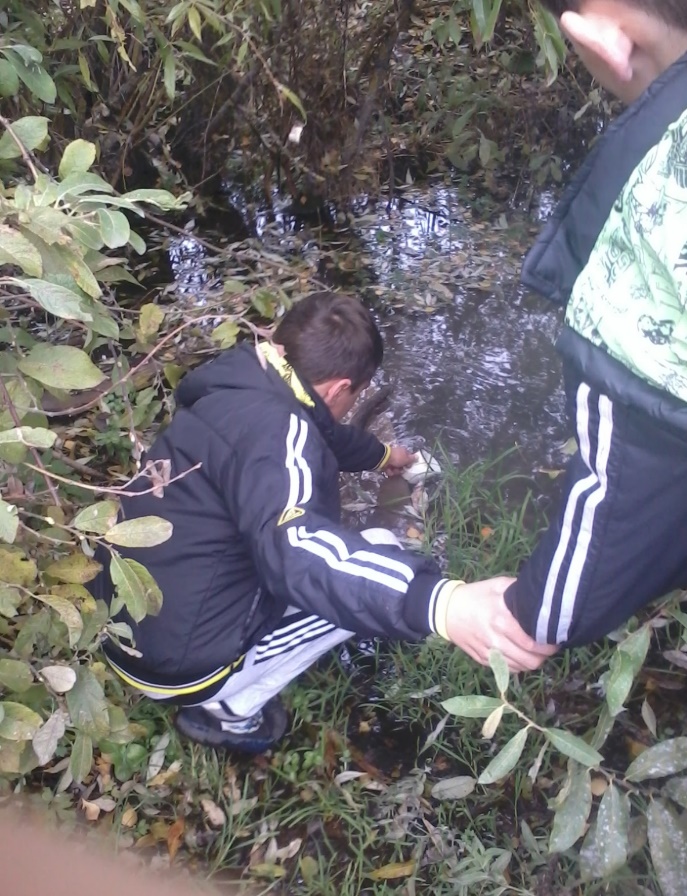 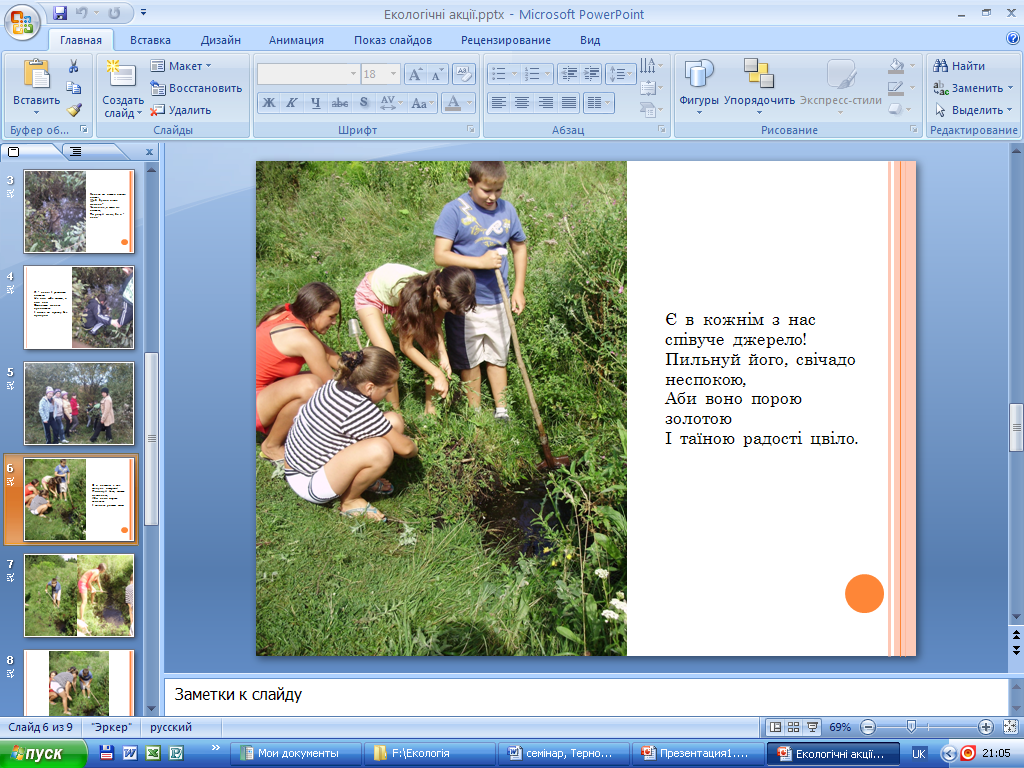 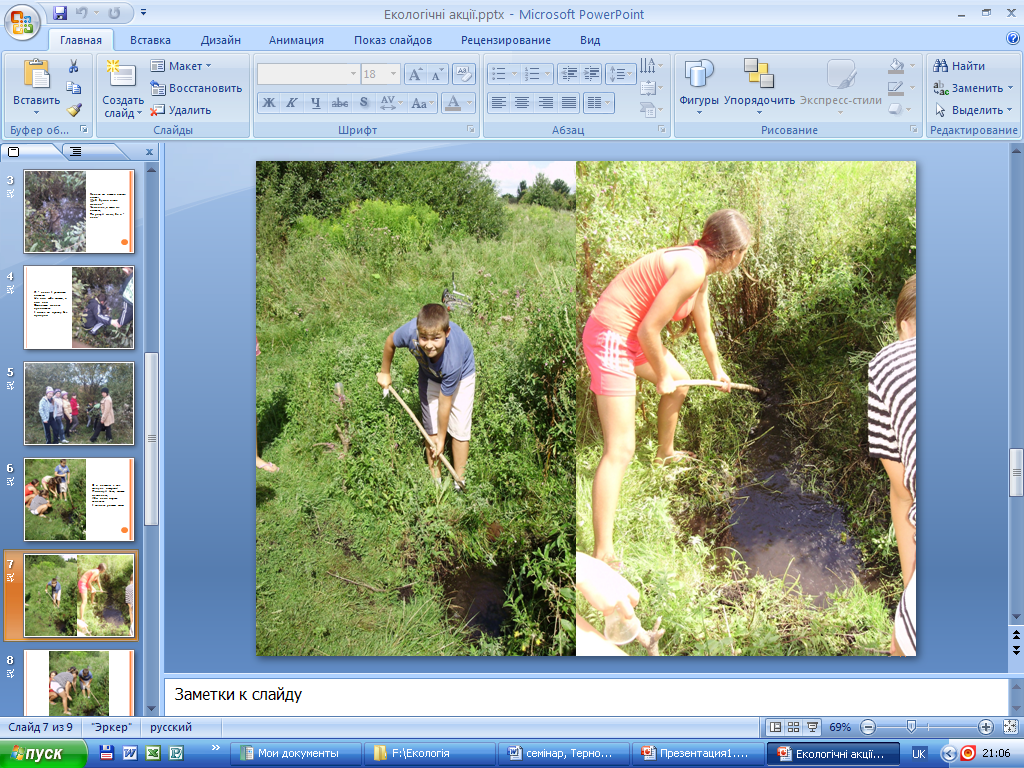 “ До чистих джерел ”